Some Snails in Cuba
Wayne Van Devender
January 4, 2017
Annulariidae – Annularops semicana
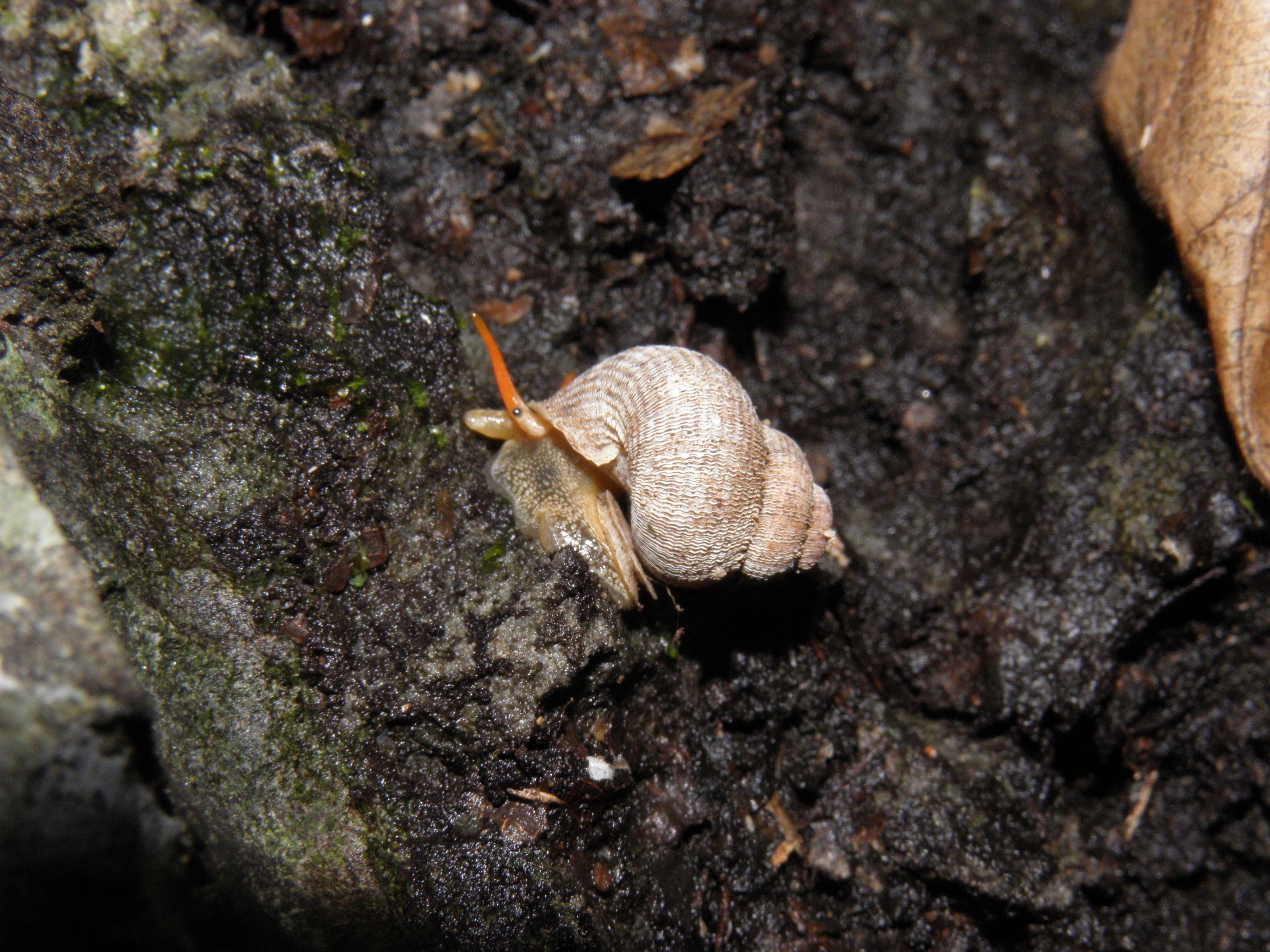 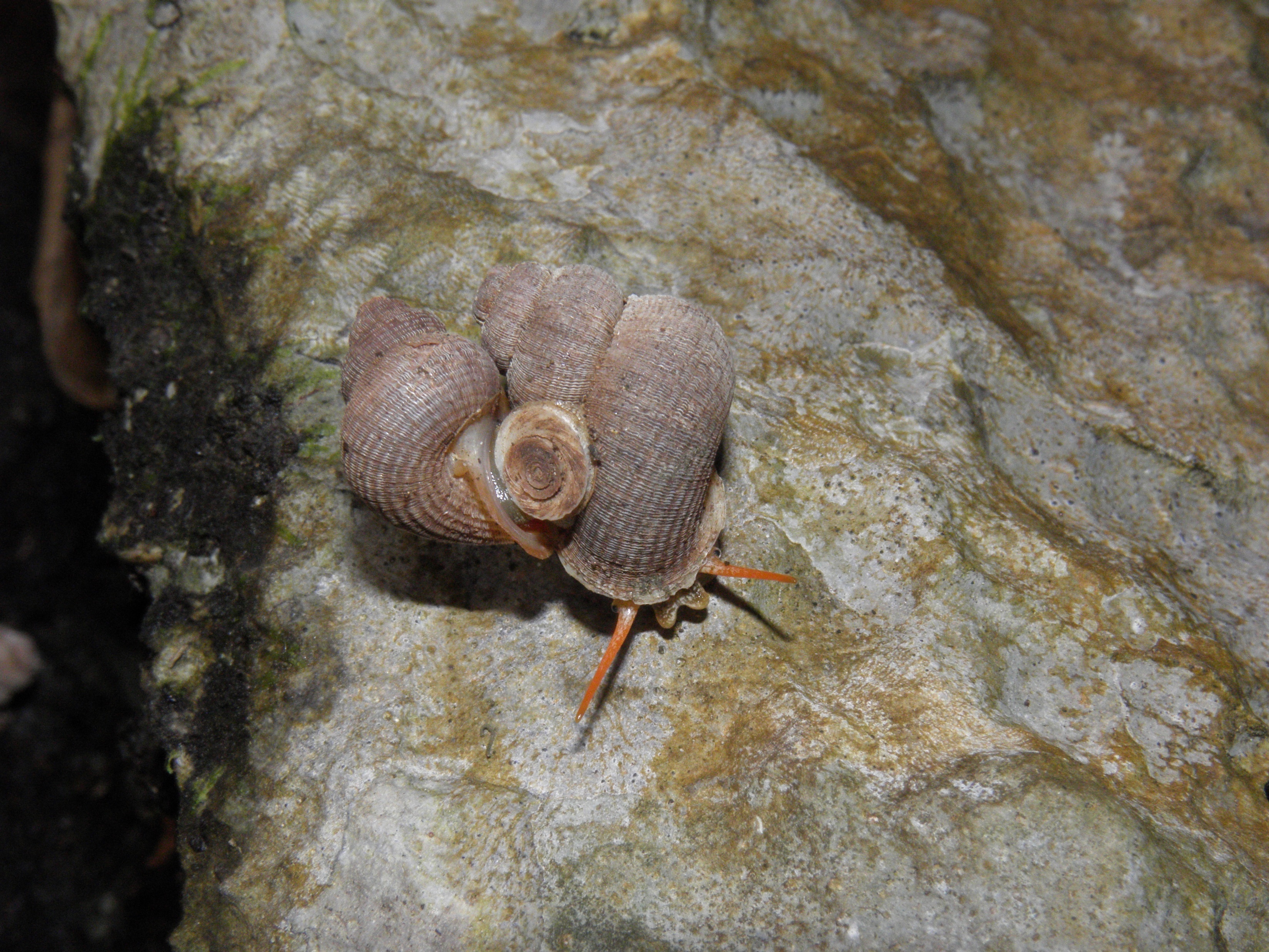 Bradybaenidae – Bradybaena similaris
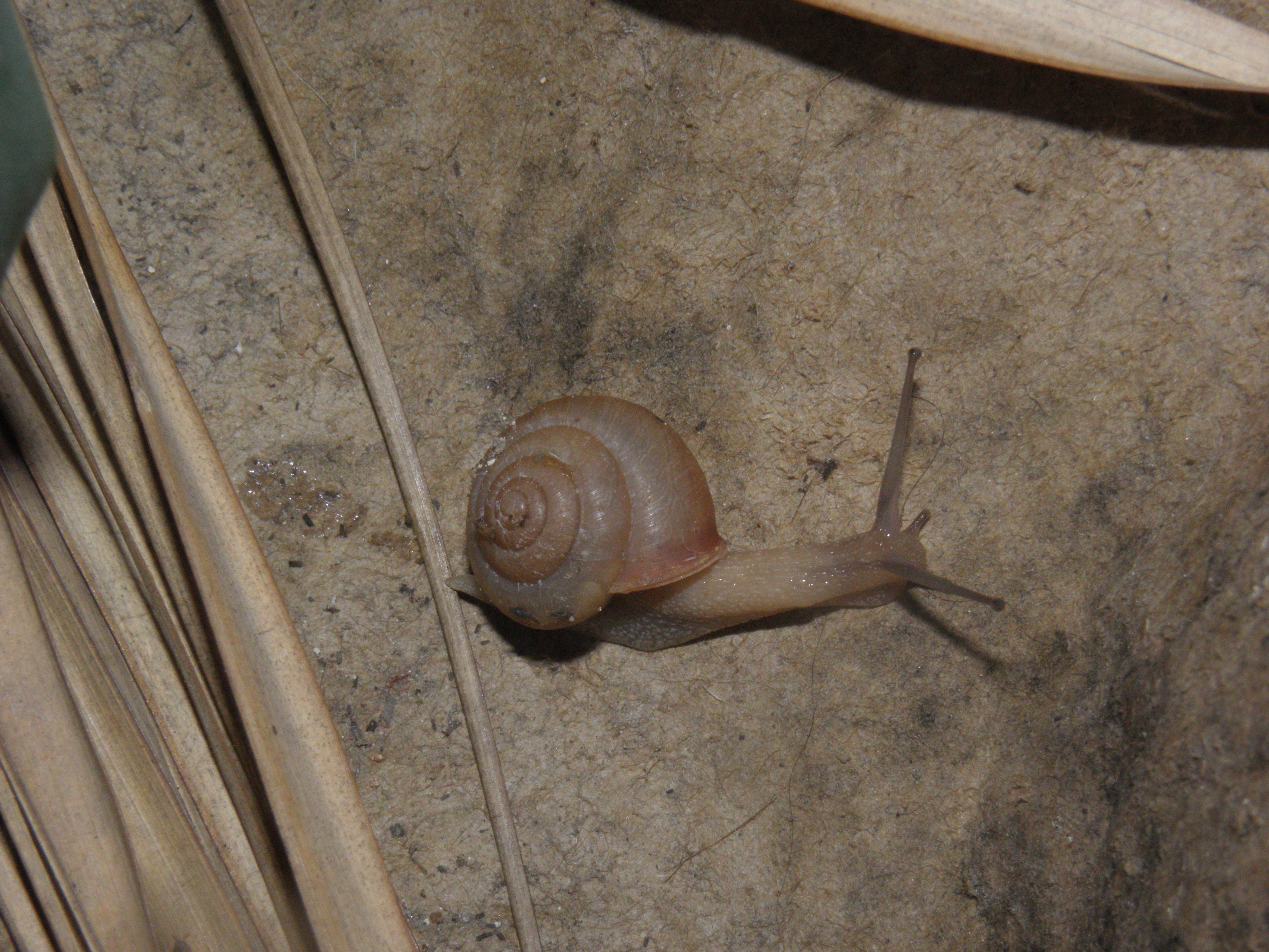 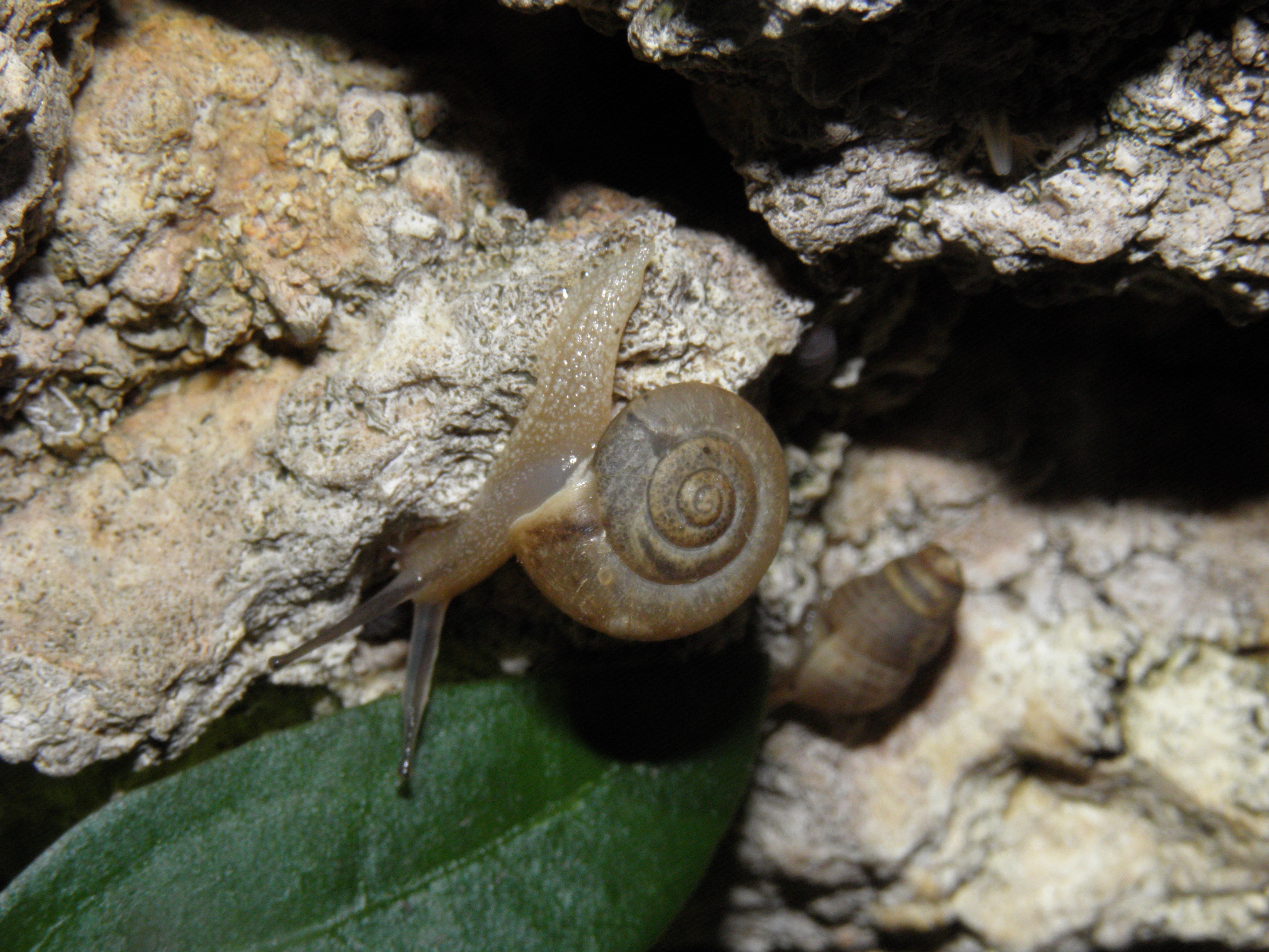 Bradybaenidae – Bradybaena similaris
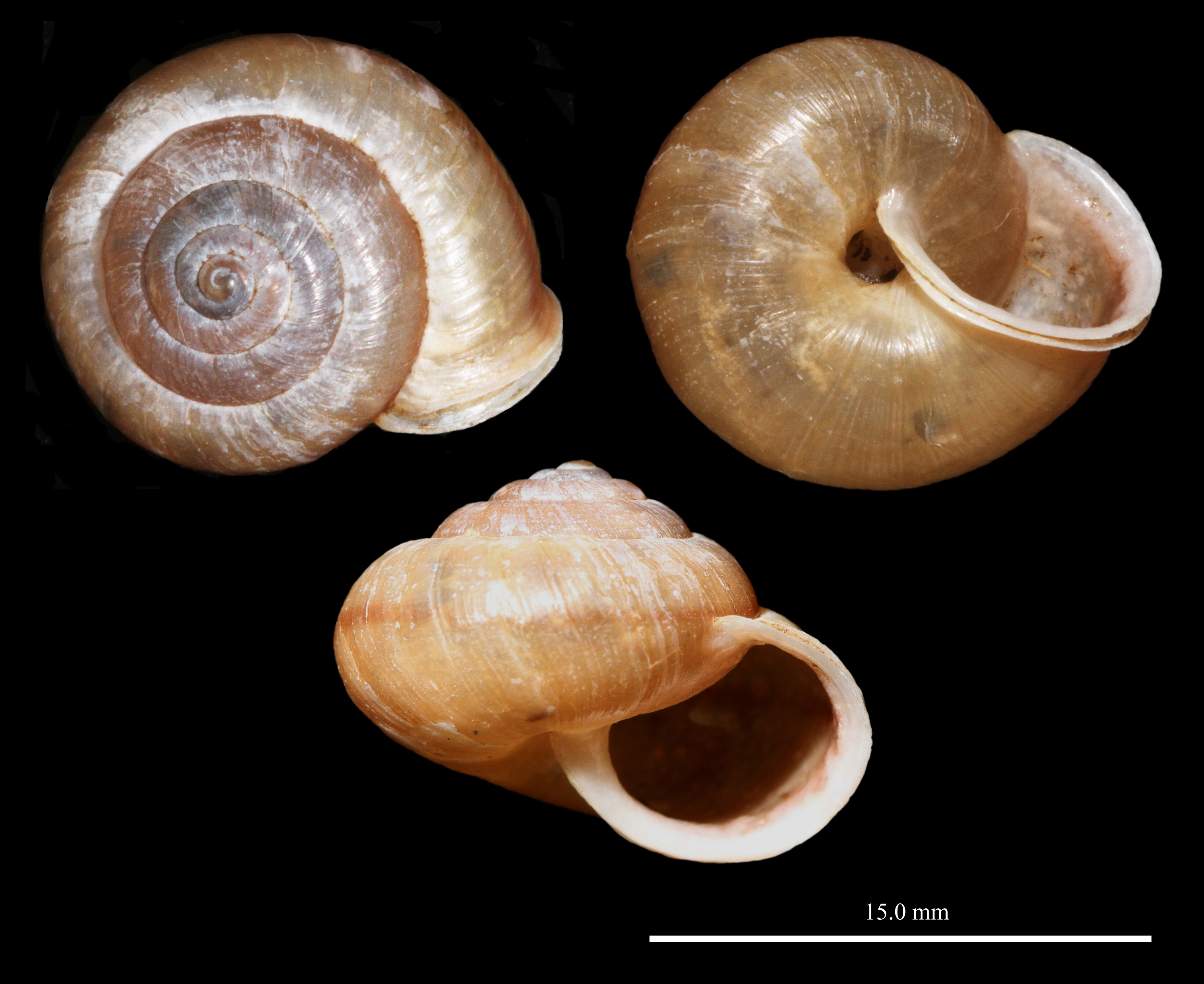 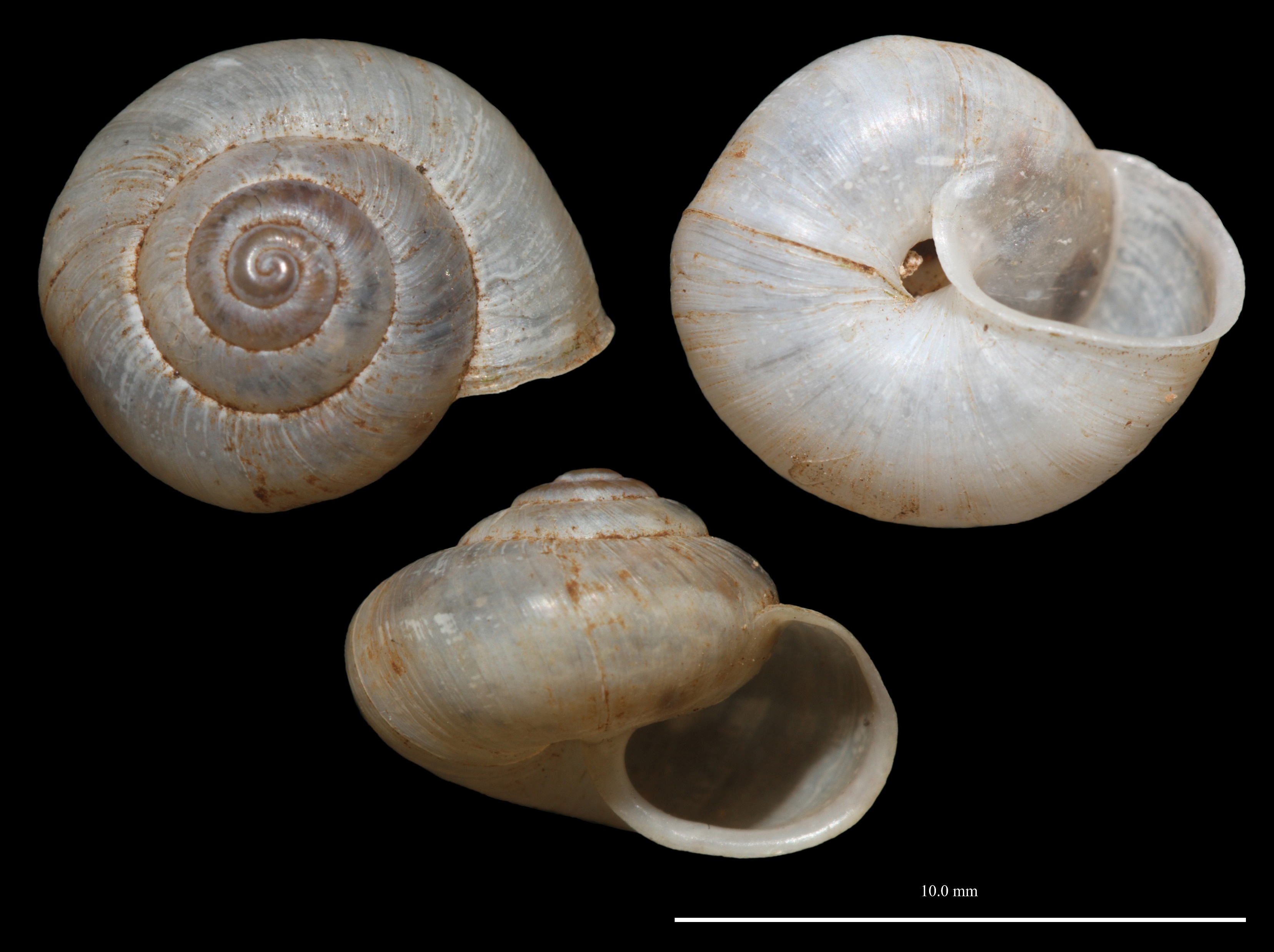 Cepolidae – Eurycampta species
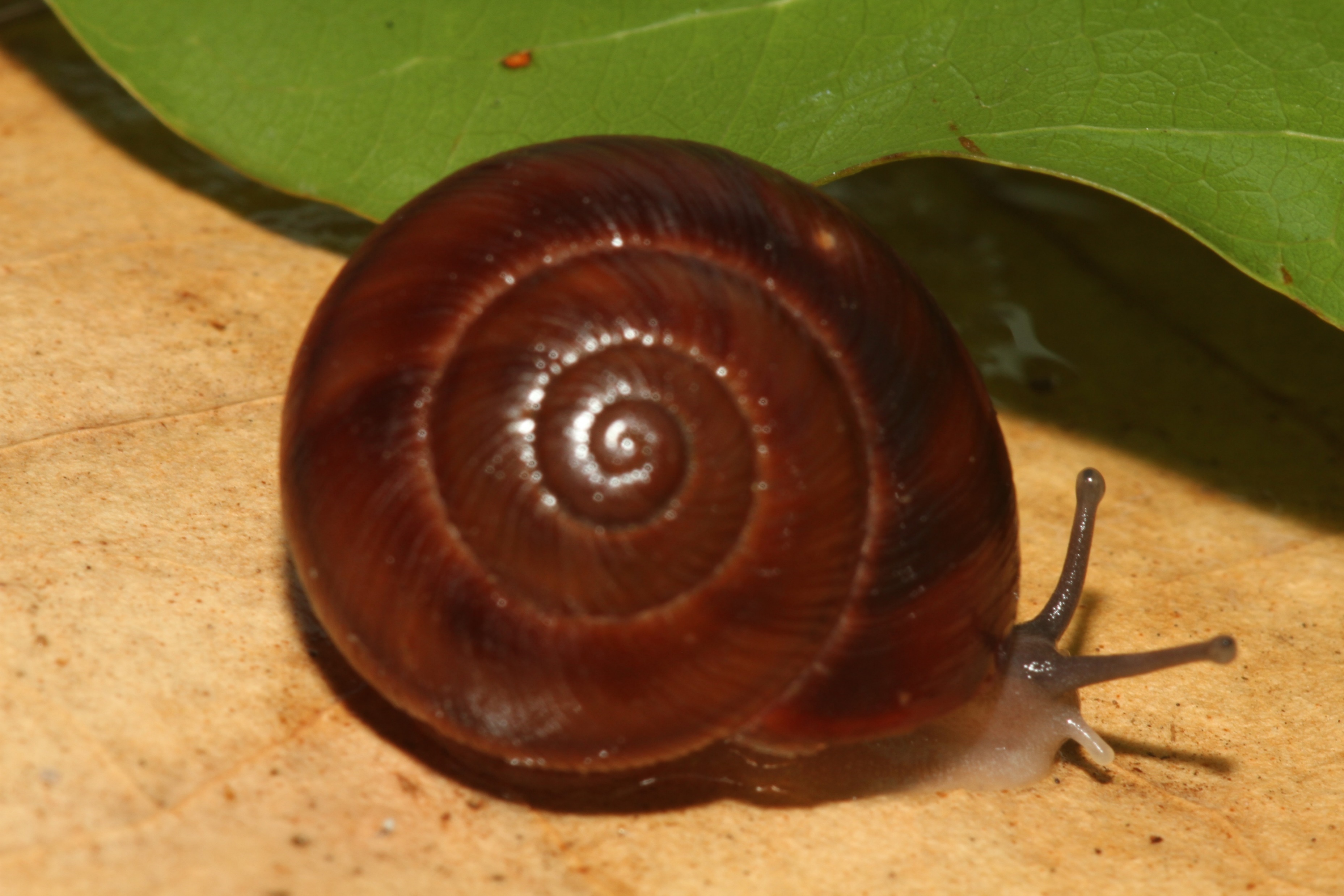 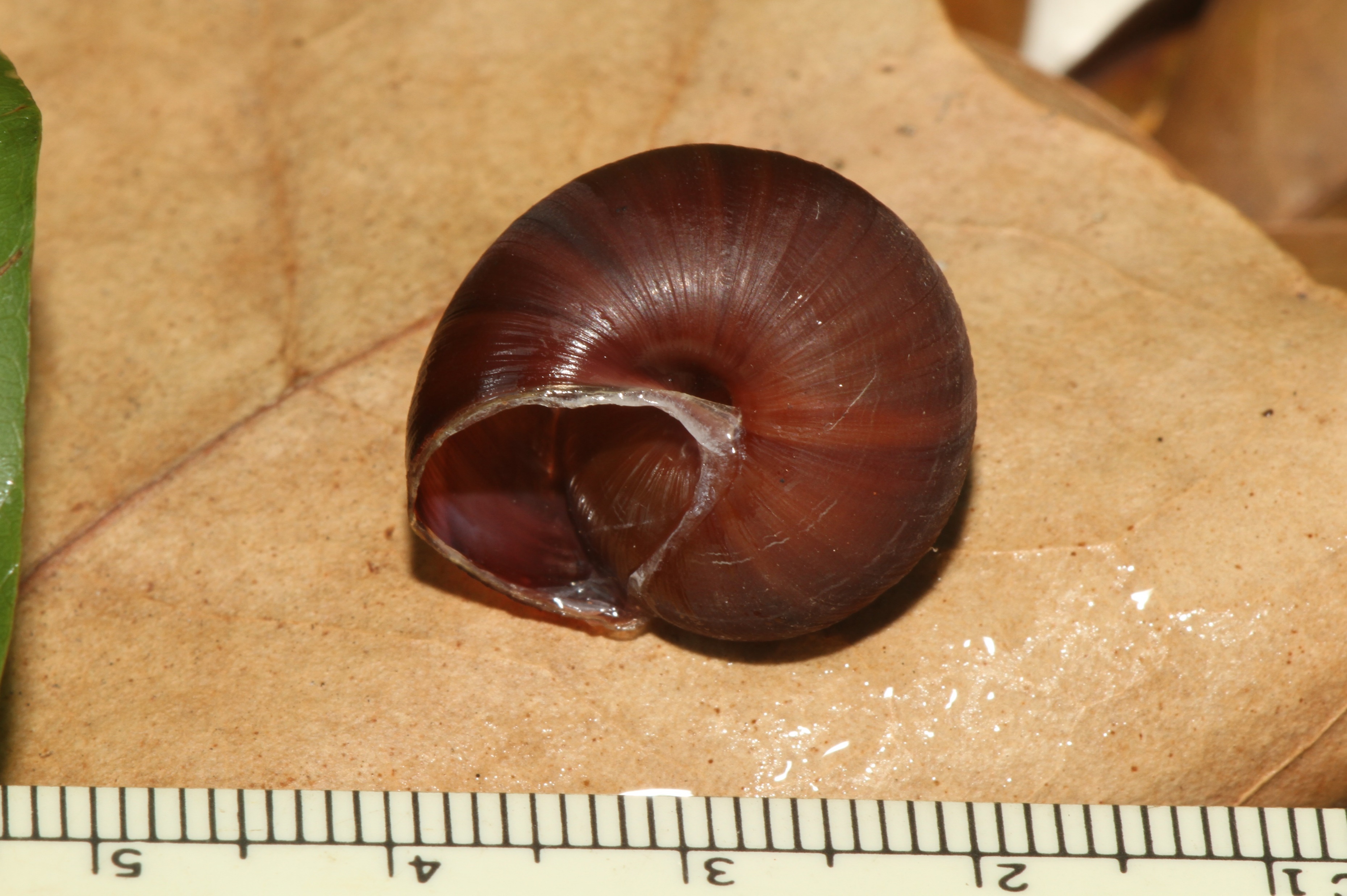 Cepolidae – Jeanneretia parraiana
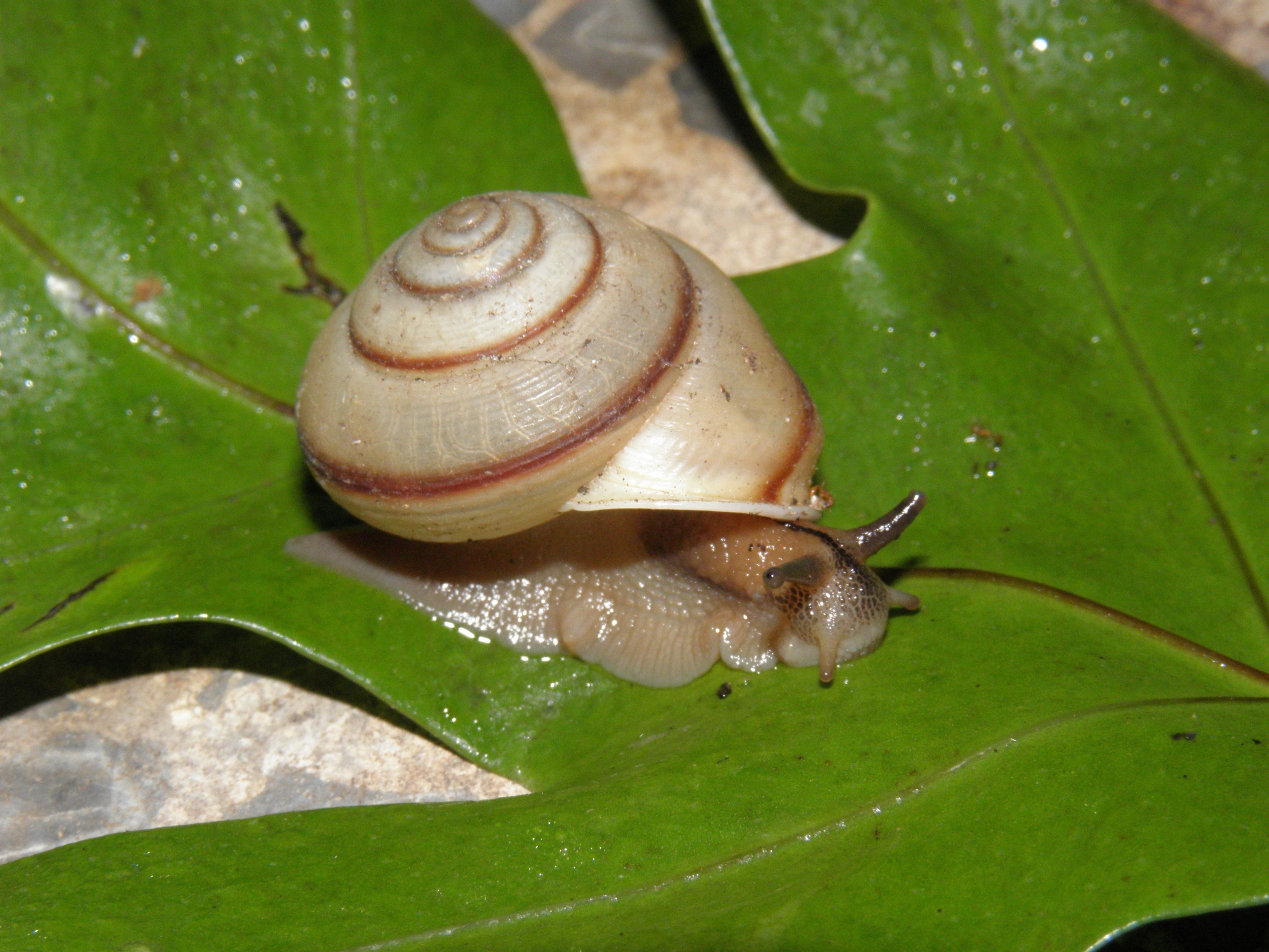 Cepolidae – Jeanneretia parraiana?
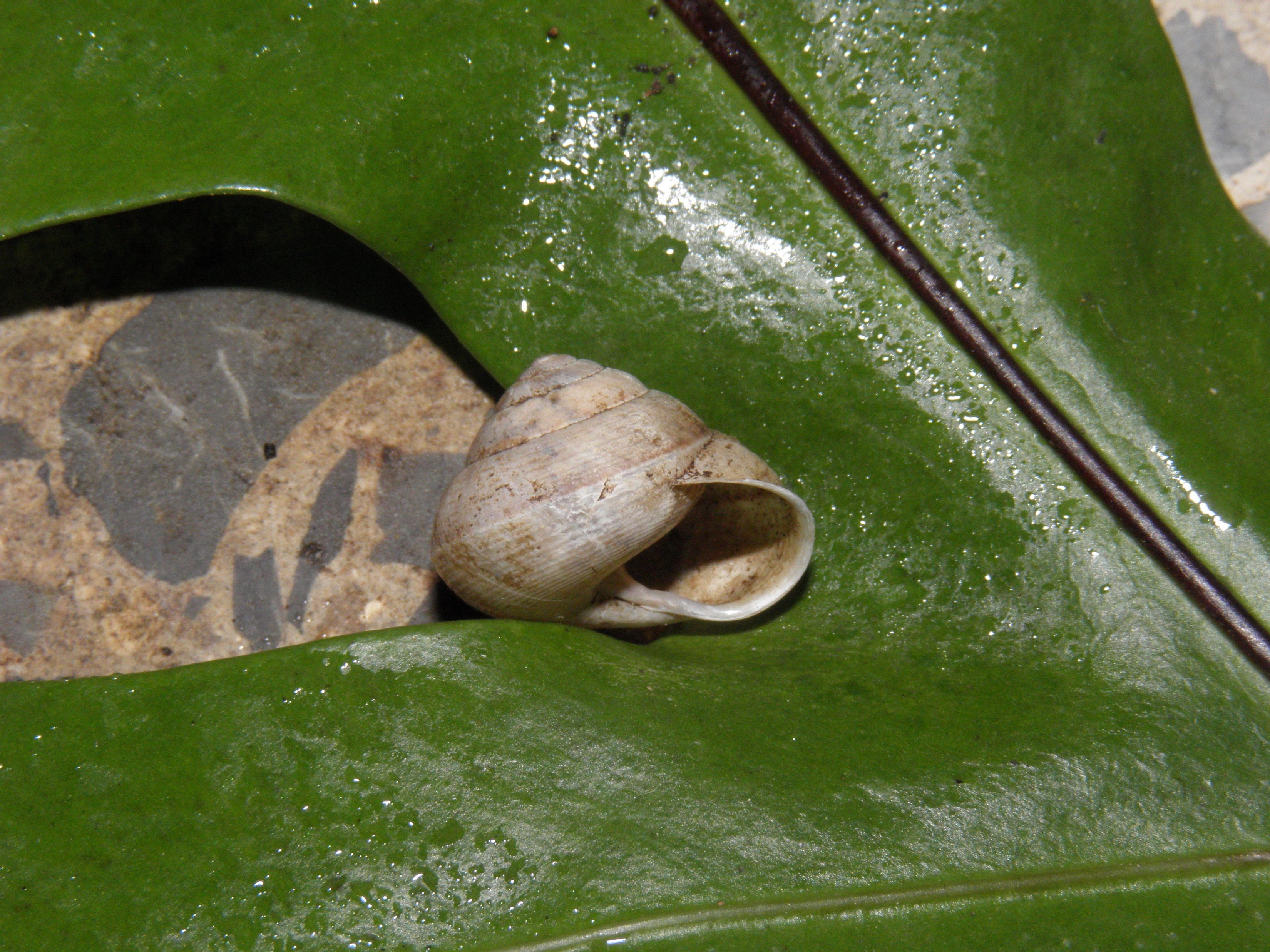 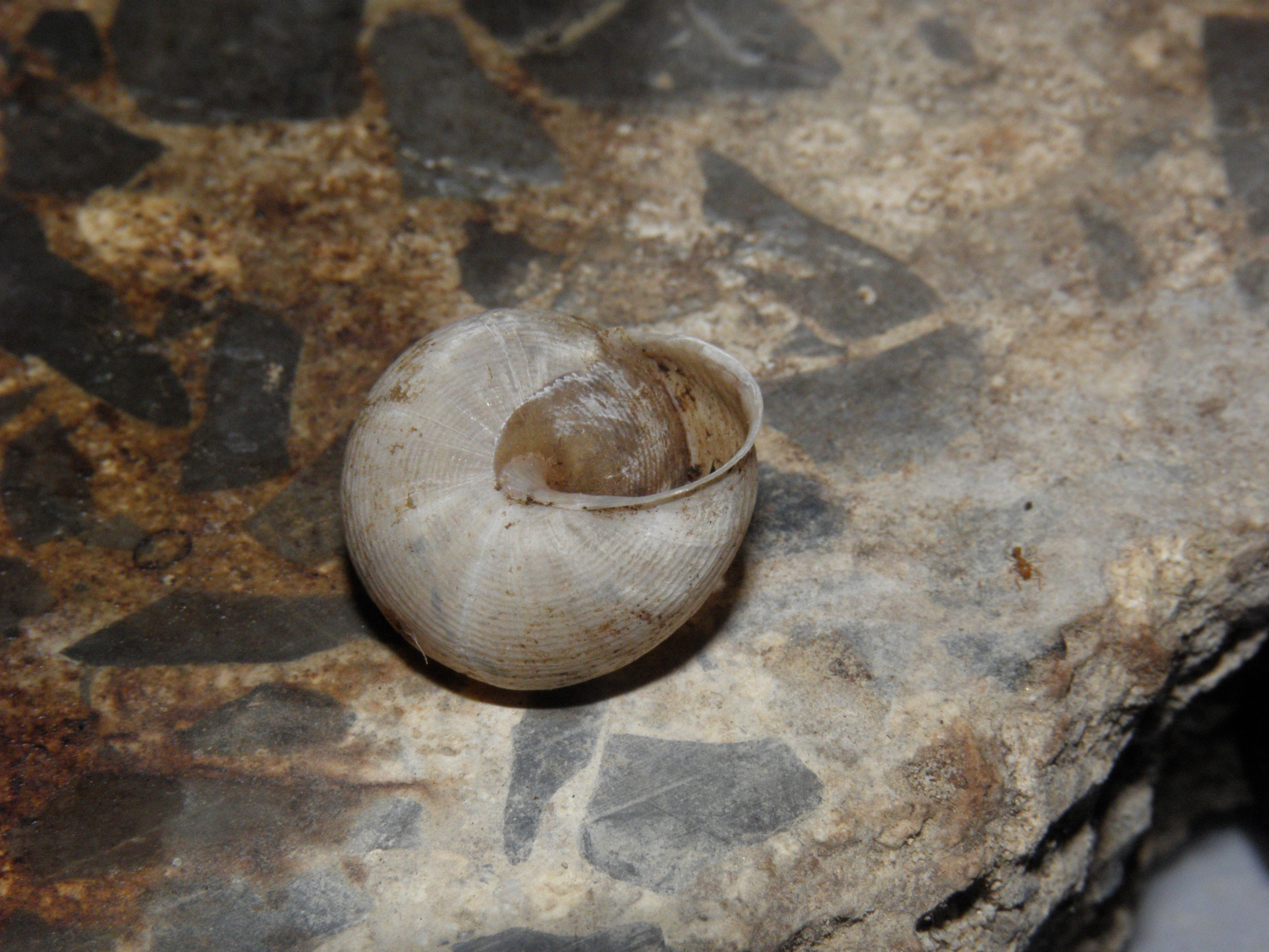 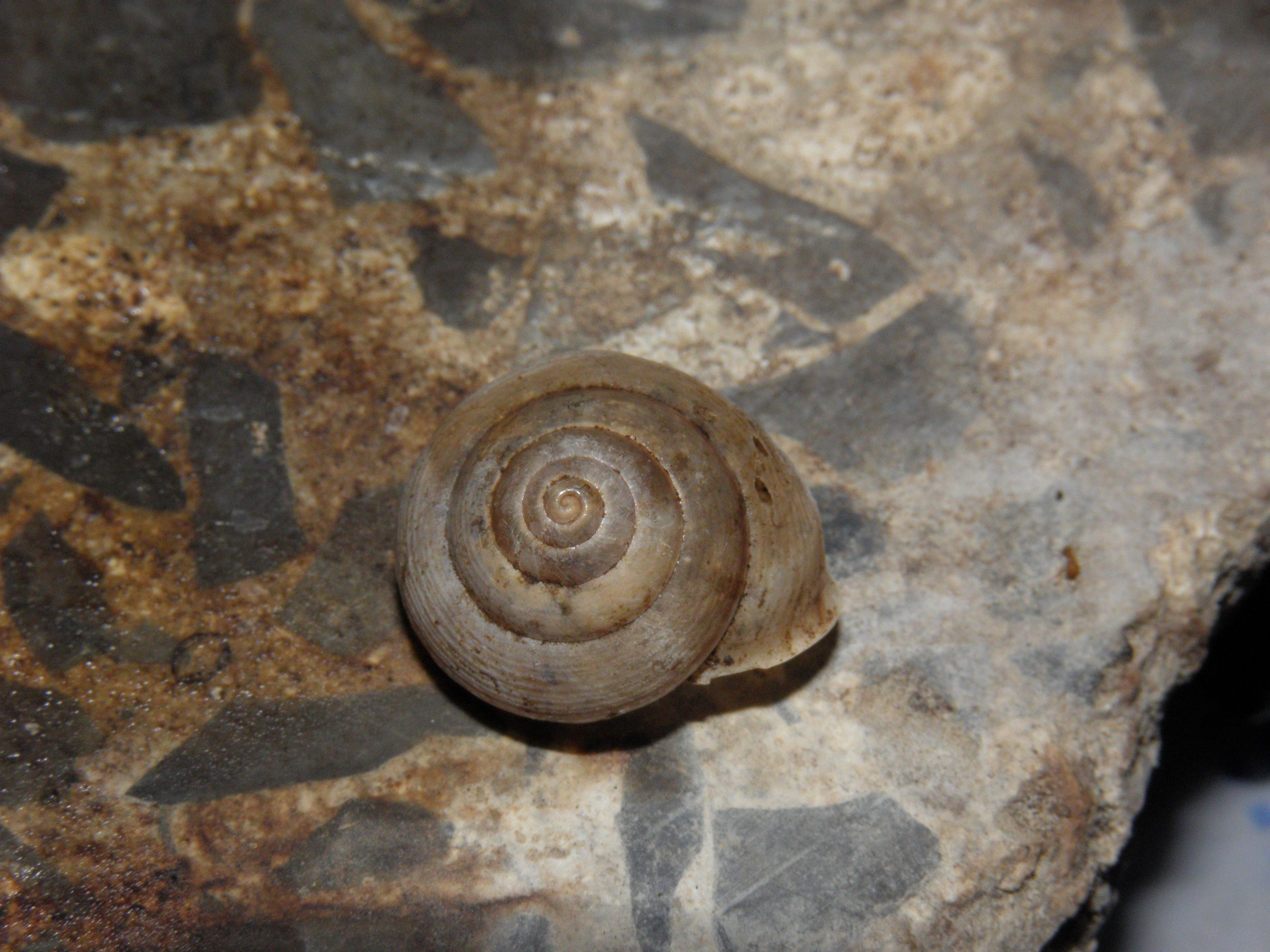 Cepolidae – Setipellis stigmaticus
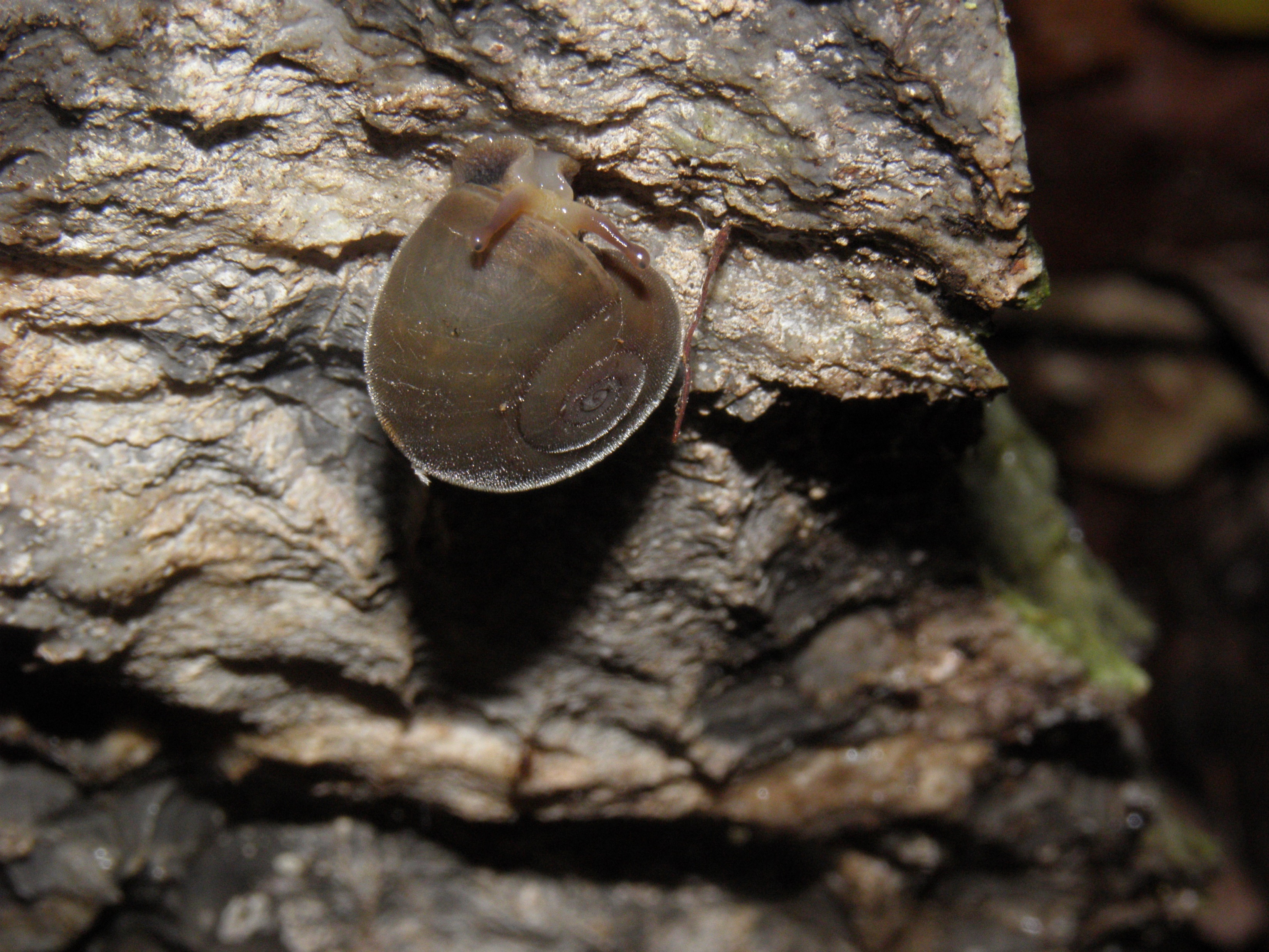 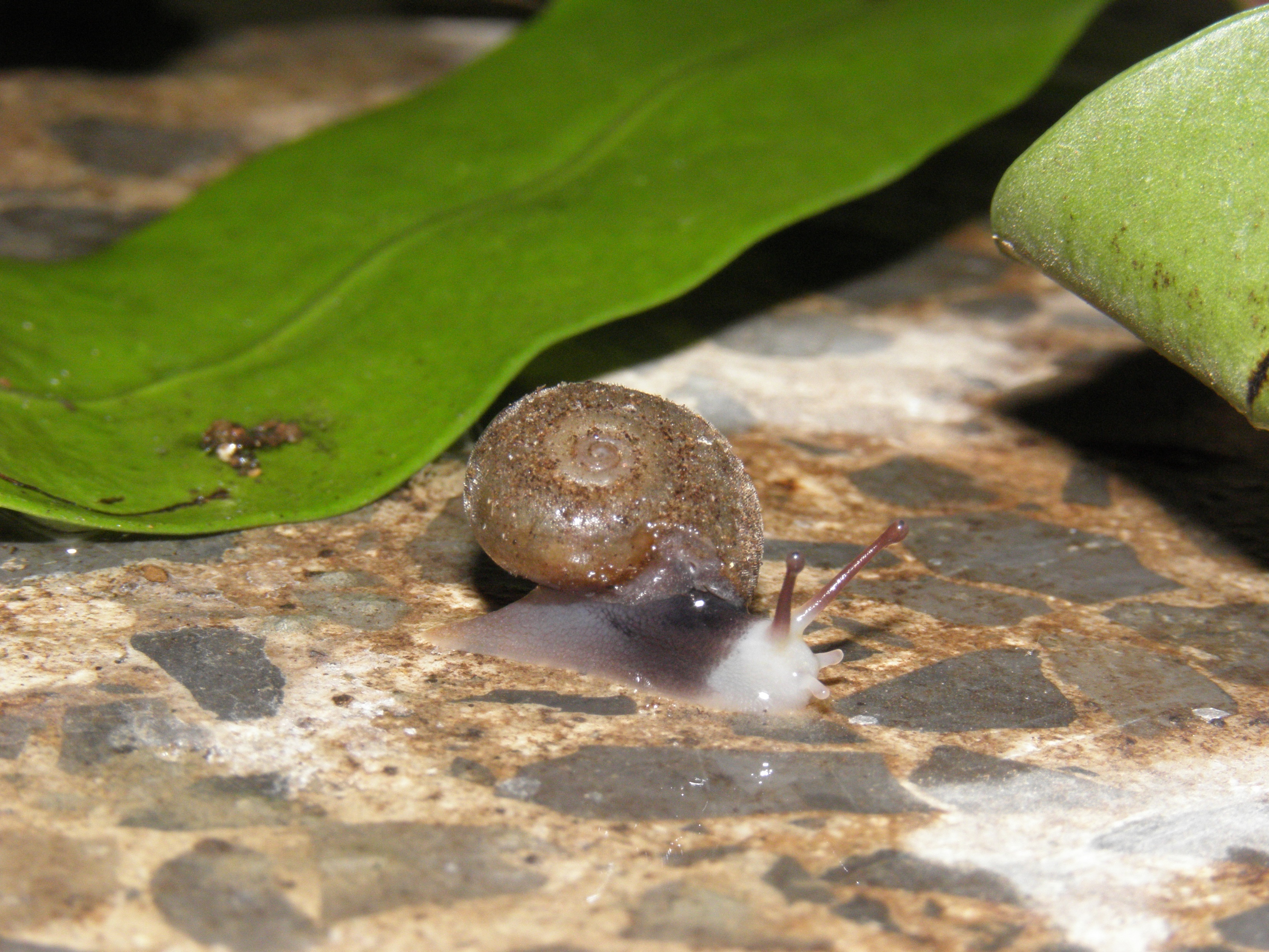 Cerionidae – Cerion iostomum
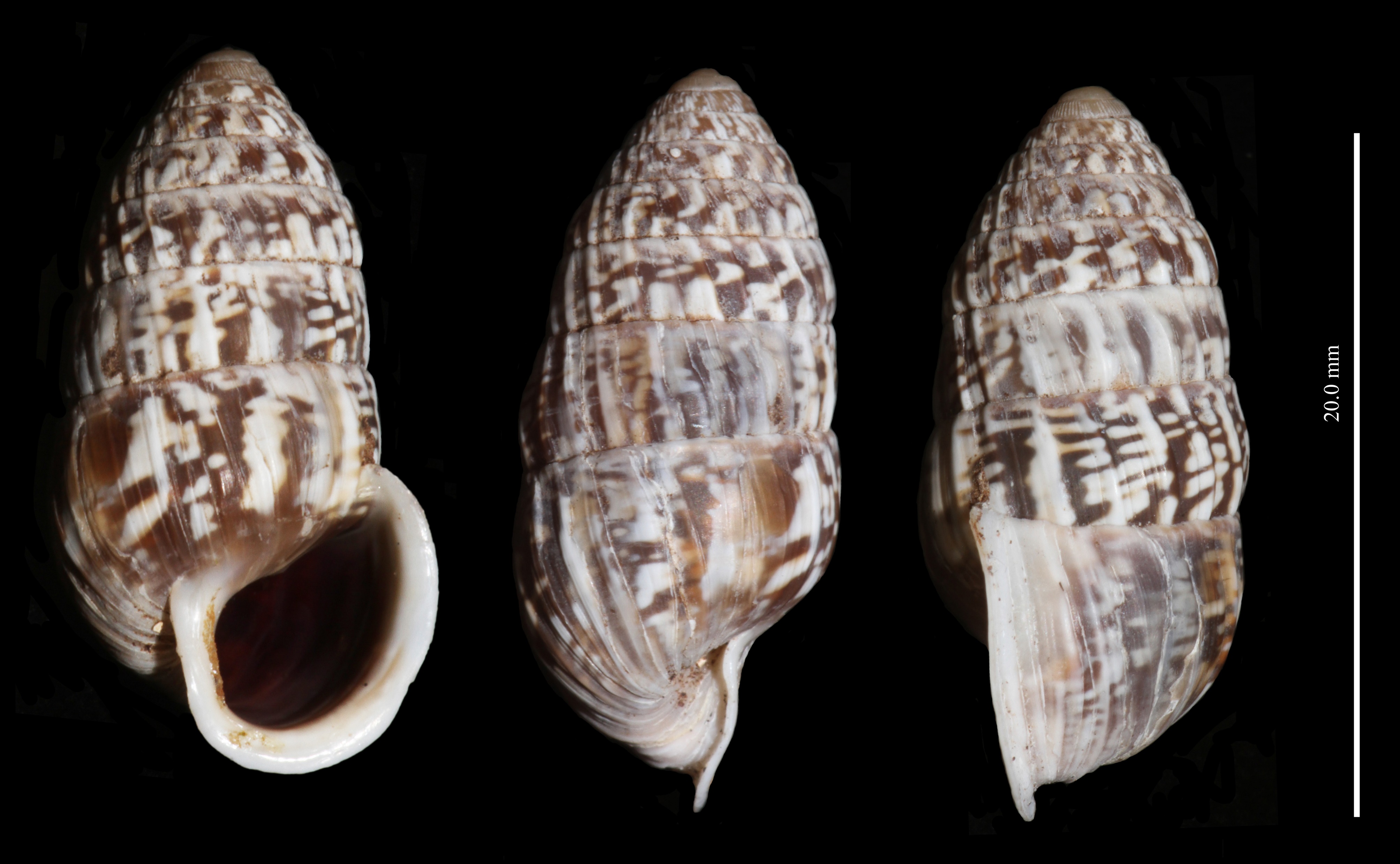 Helicinidae – Alcadia species
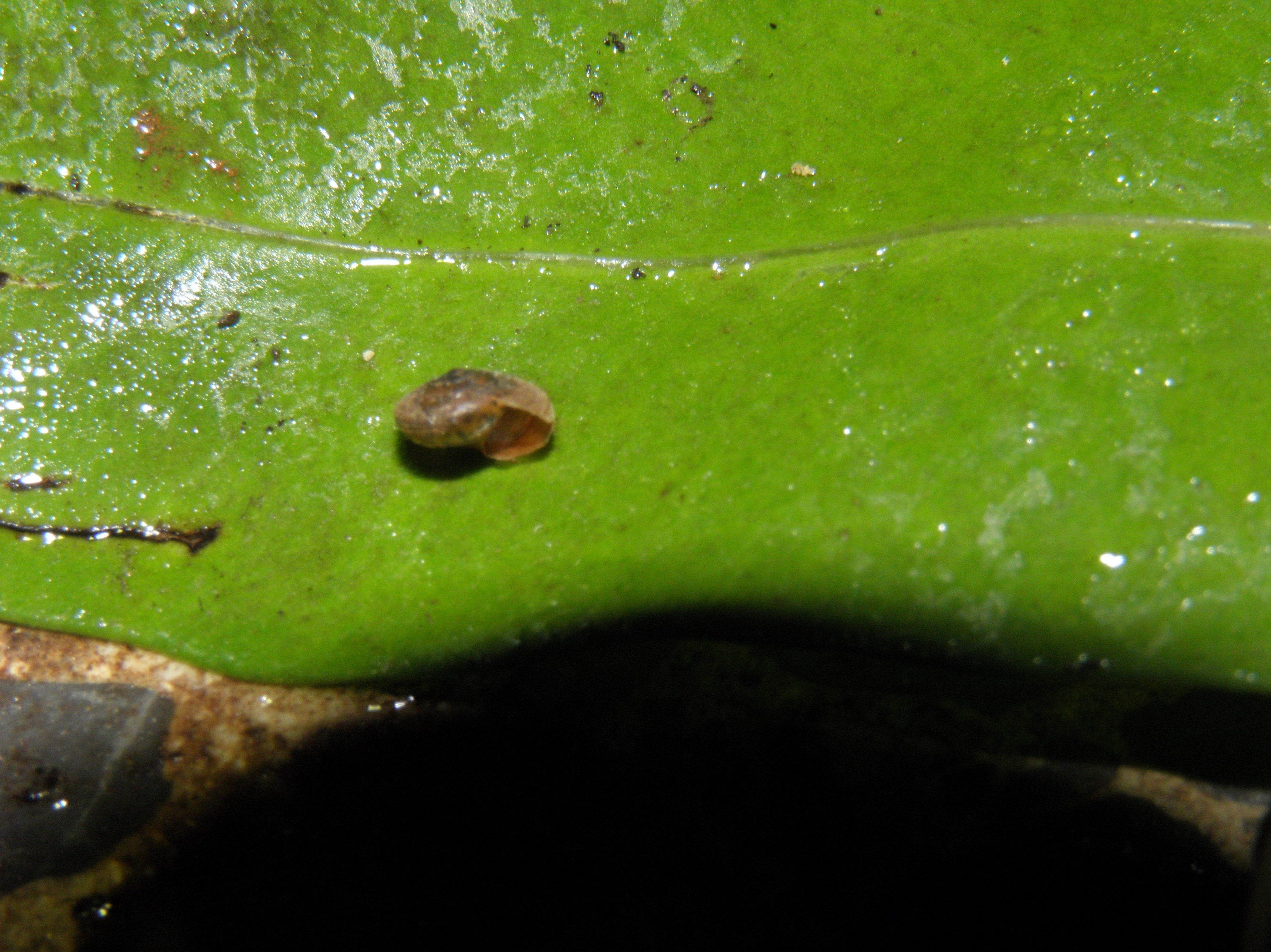 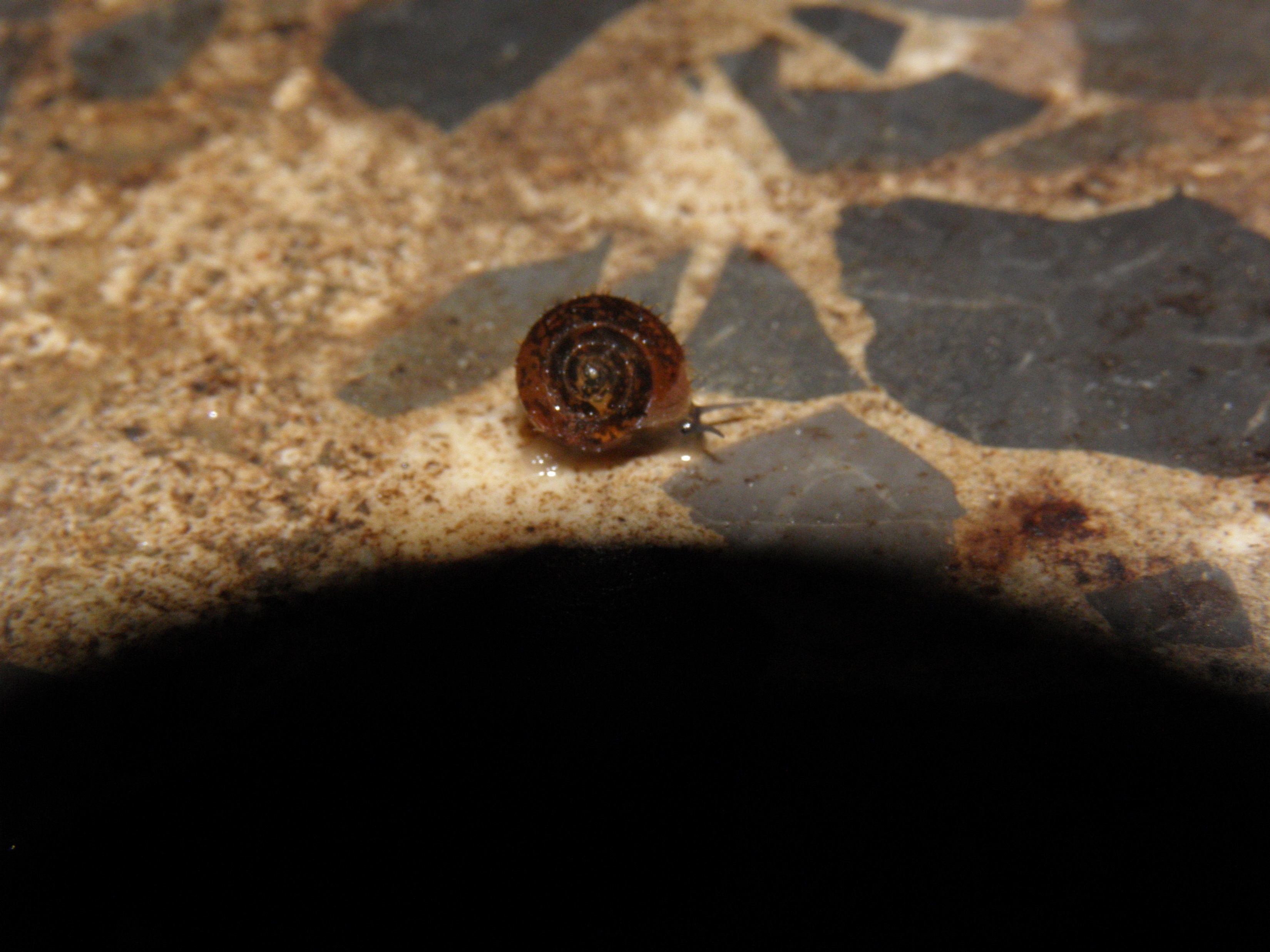 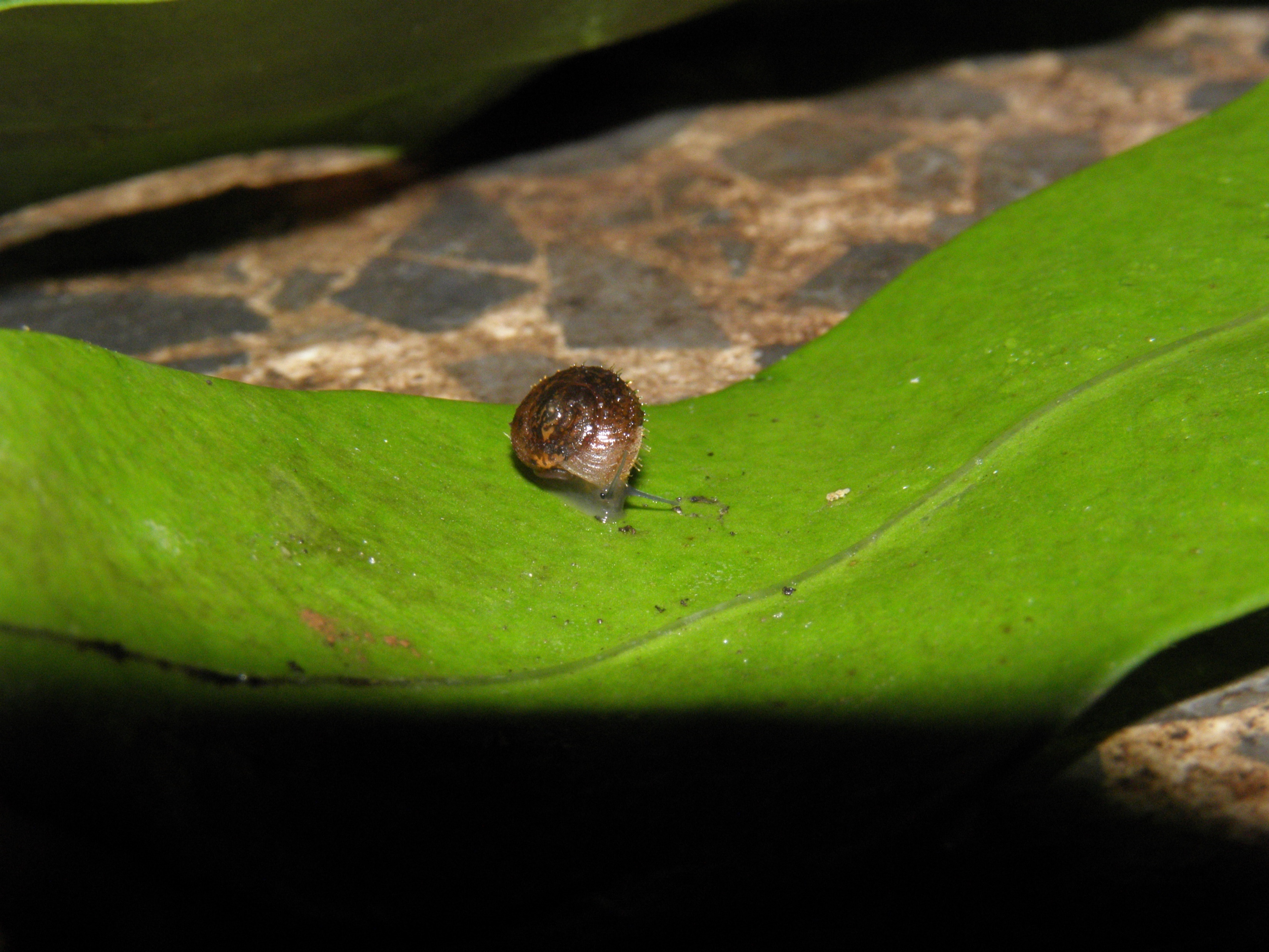 Helicinidae – Emoda sagaiana
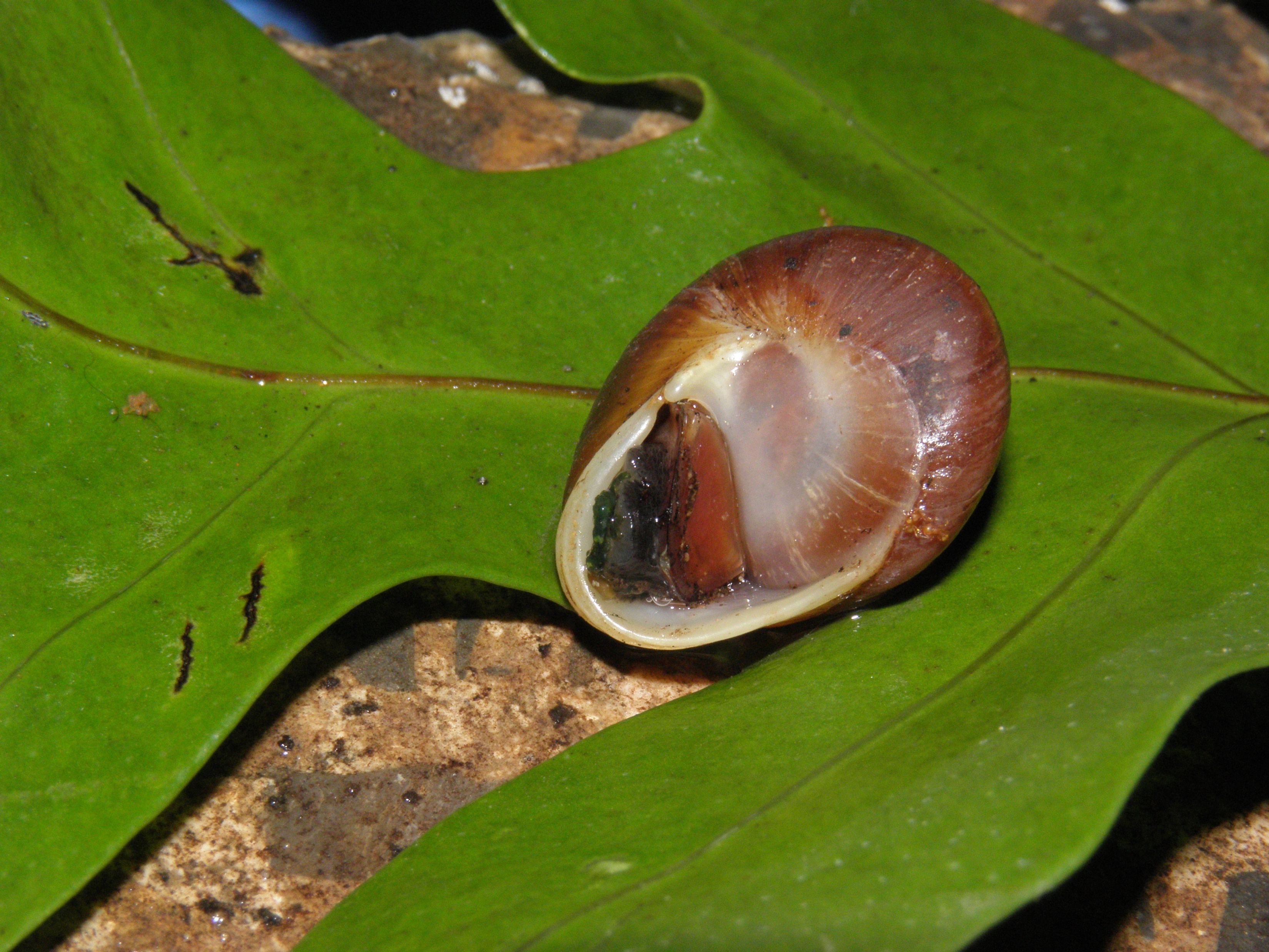 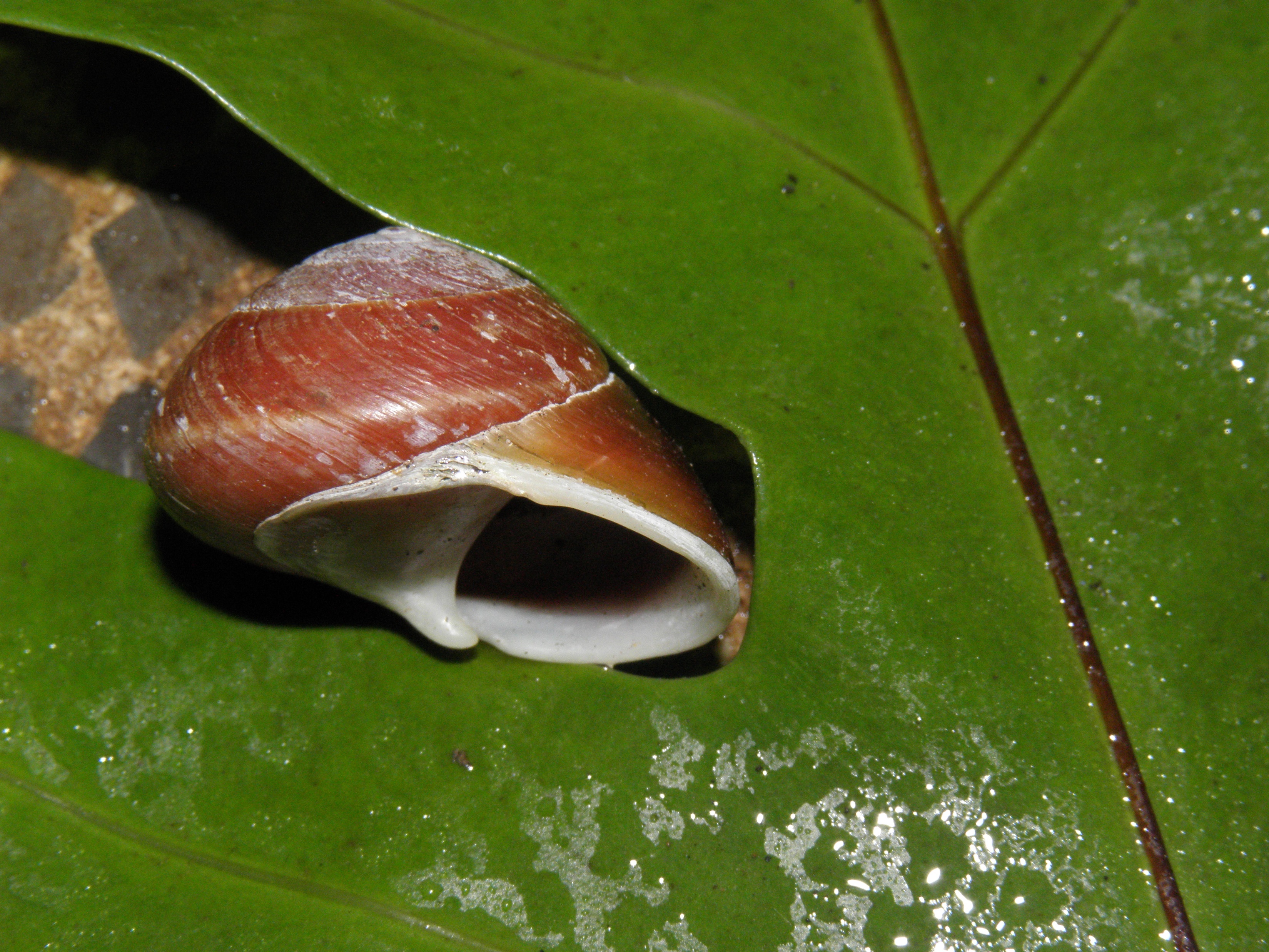 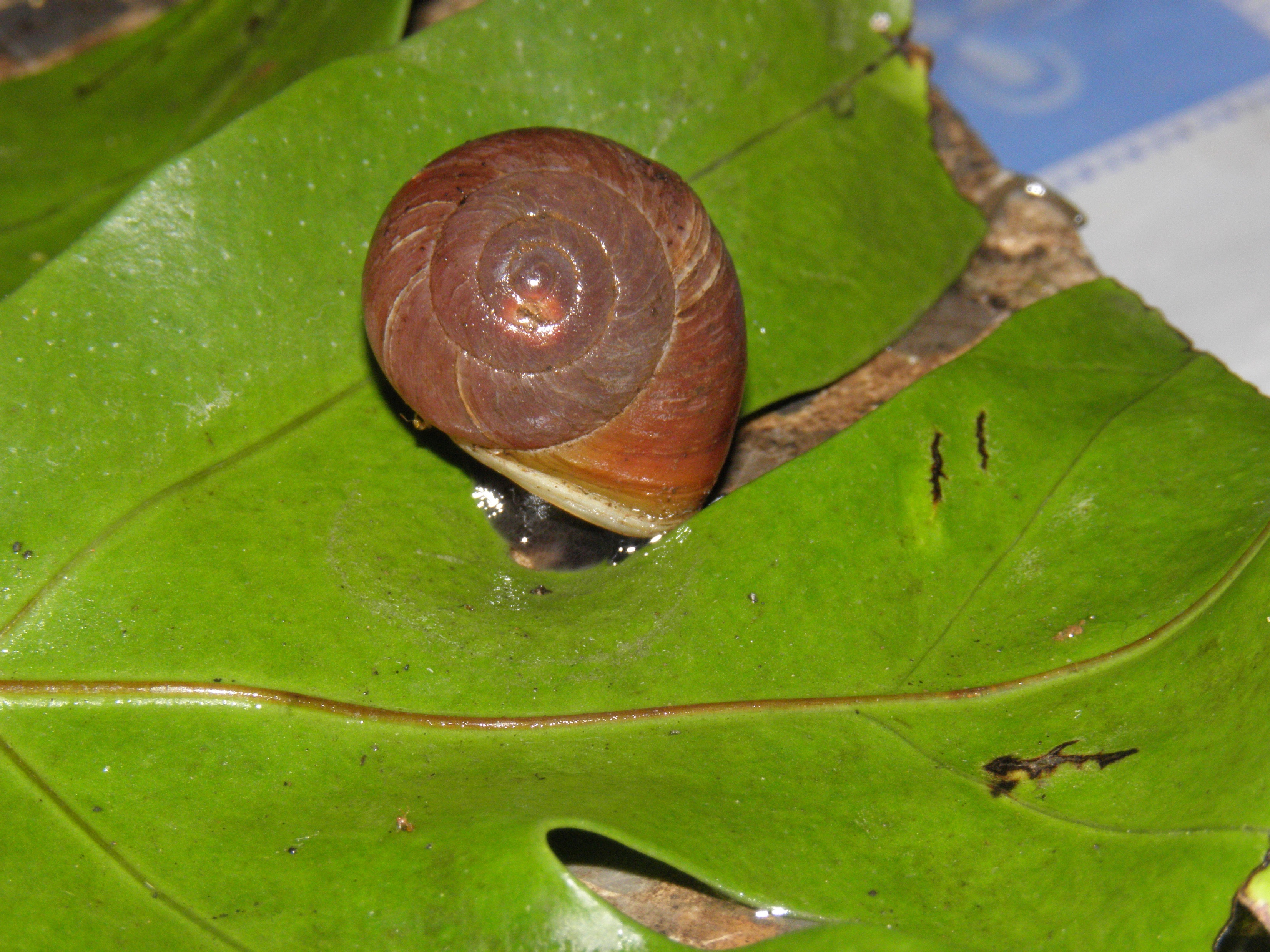 Helicinidae – Viana laevigata
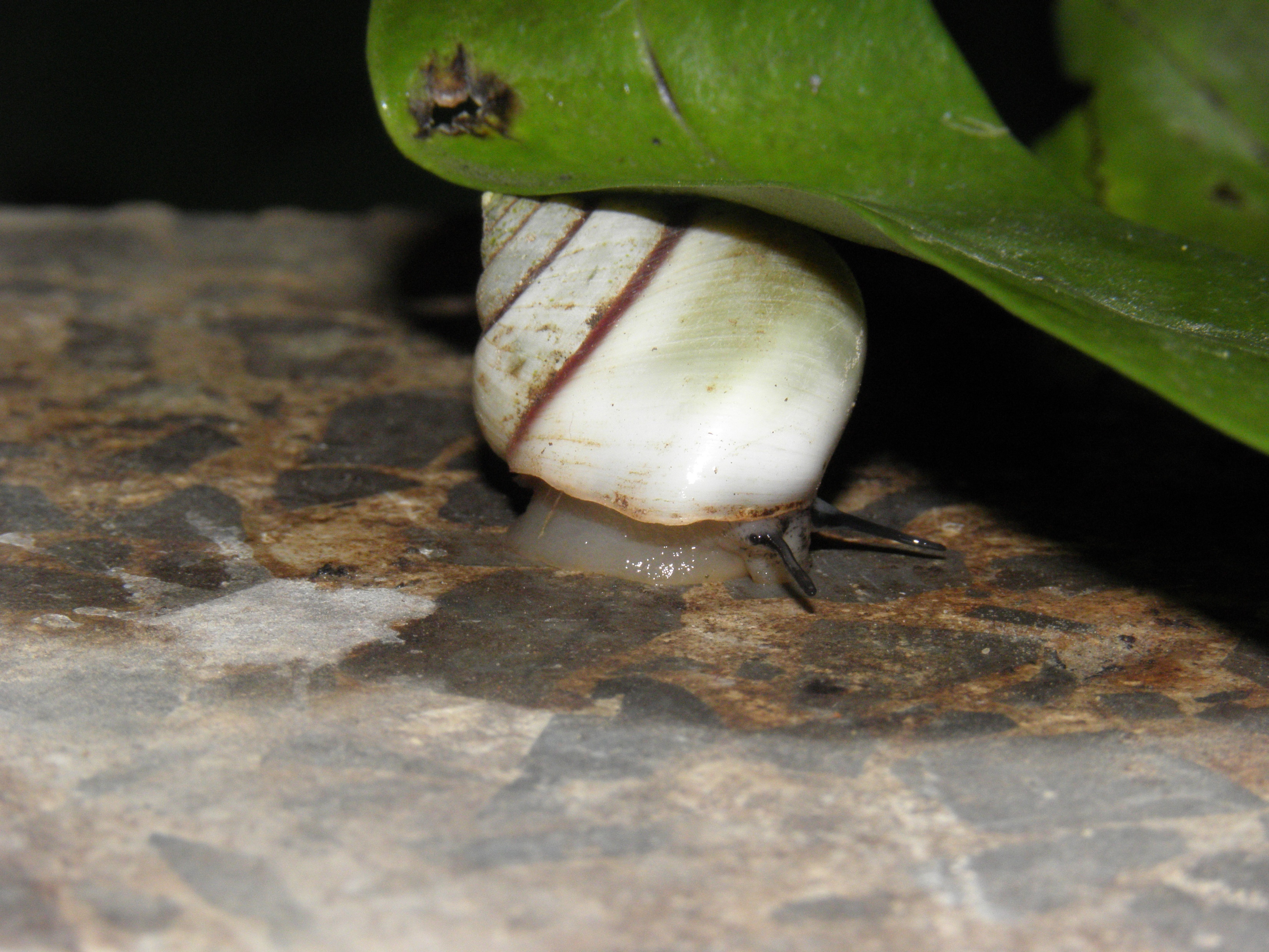 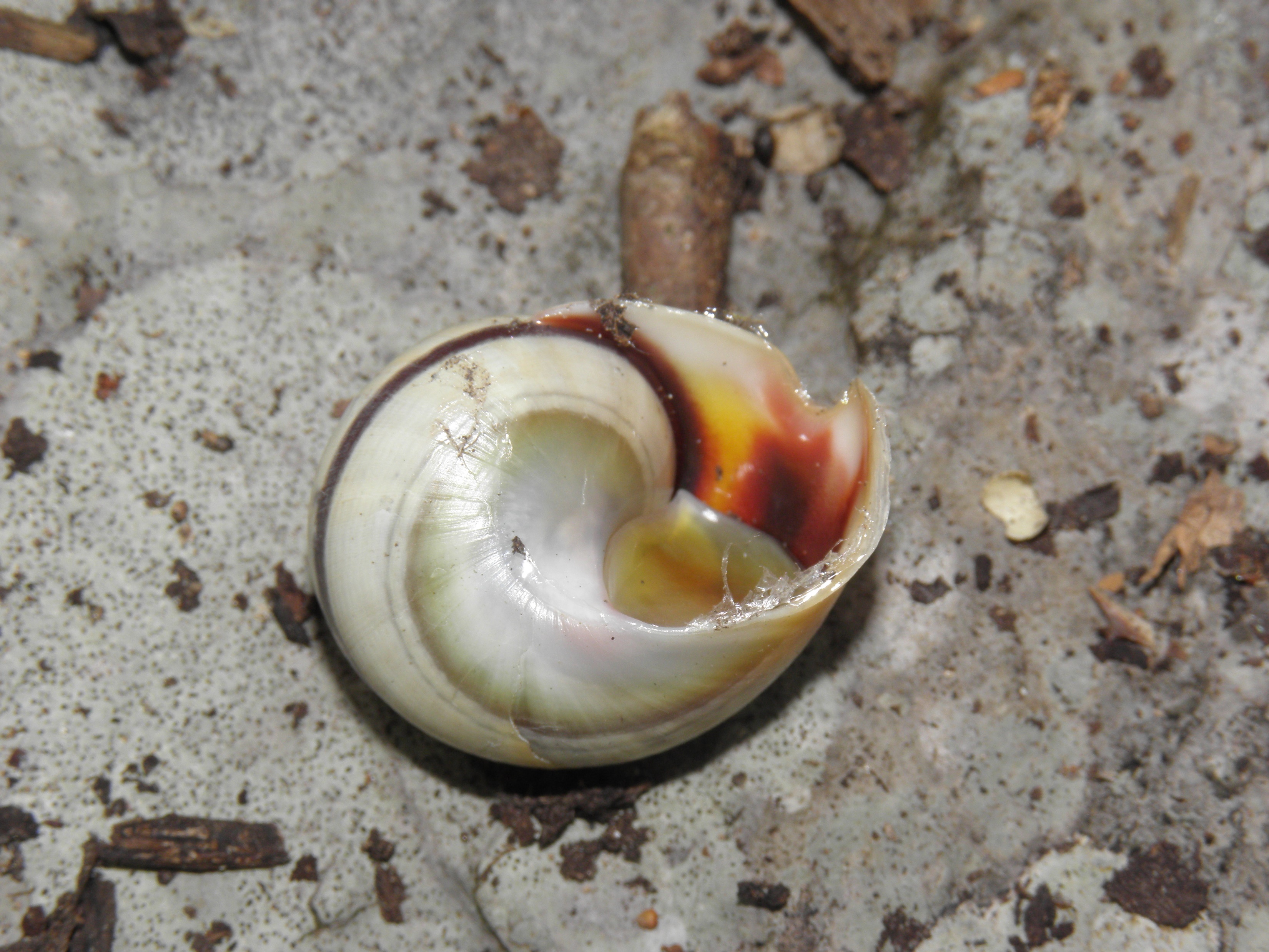 Orthalicidaeidae – Liguus blainianus blainianus
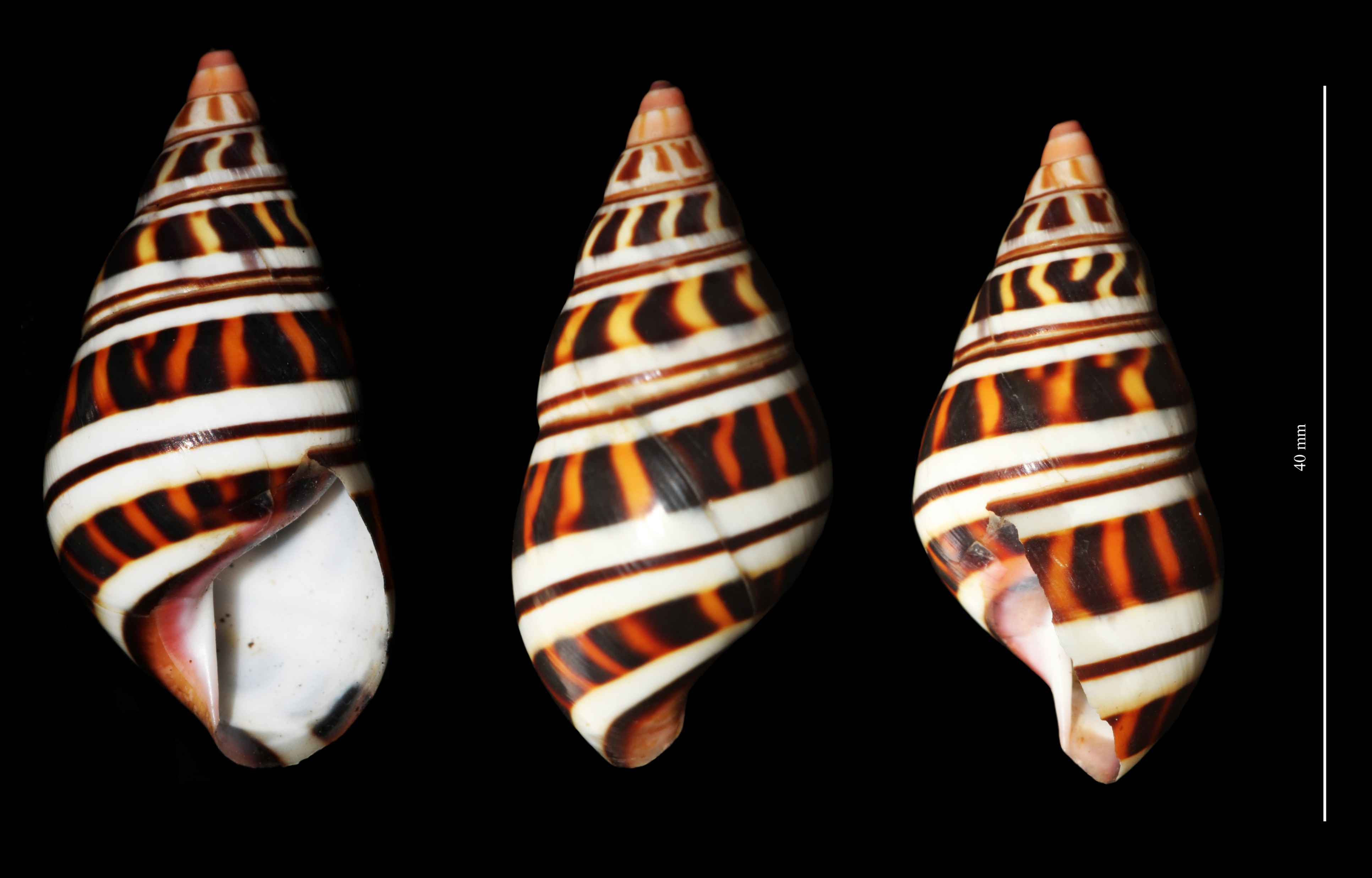 Oleacinidae – smaller species from gas station
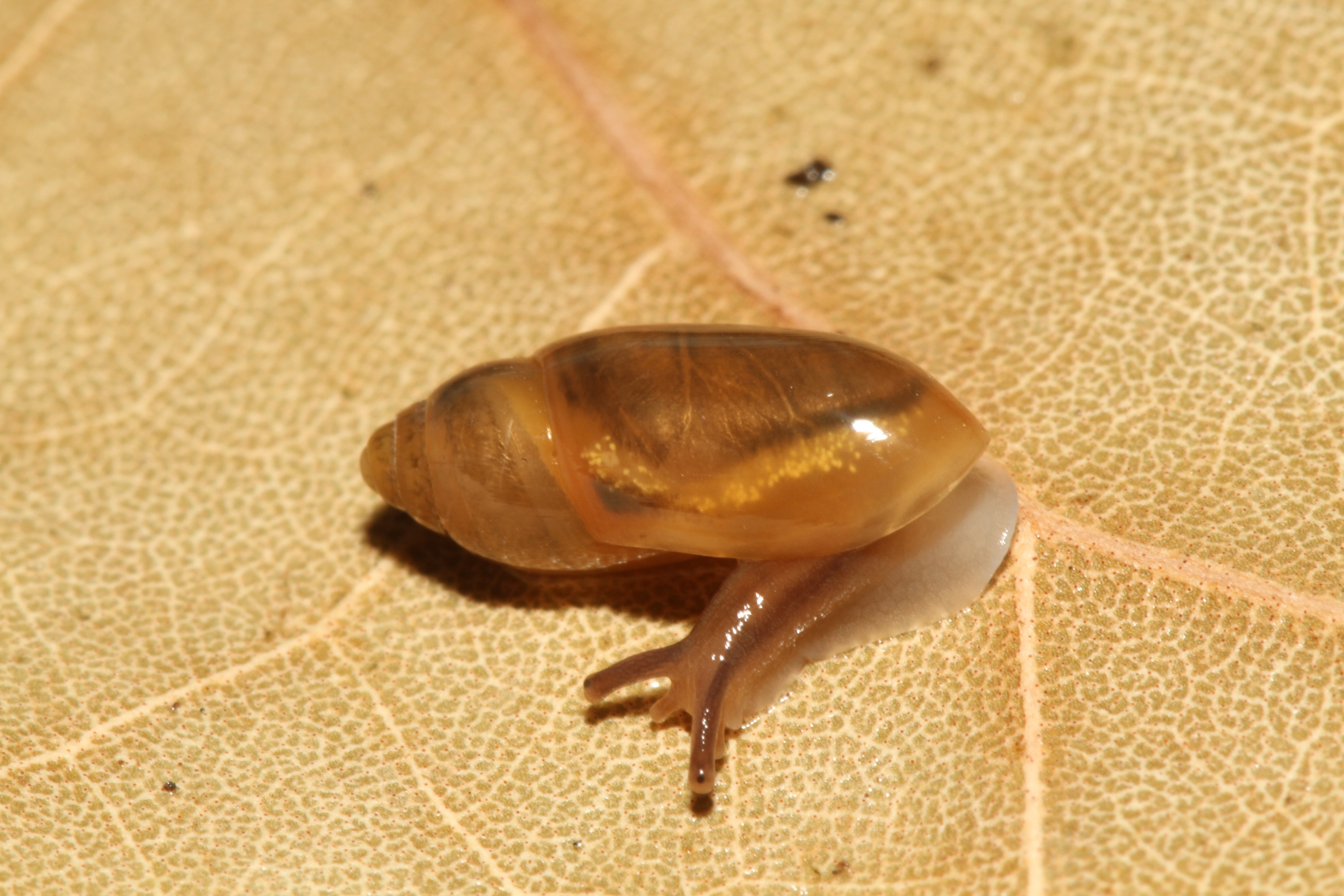 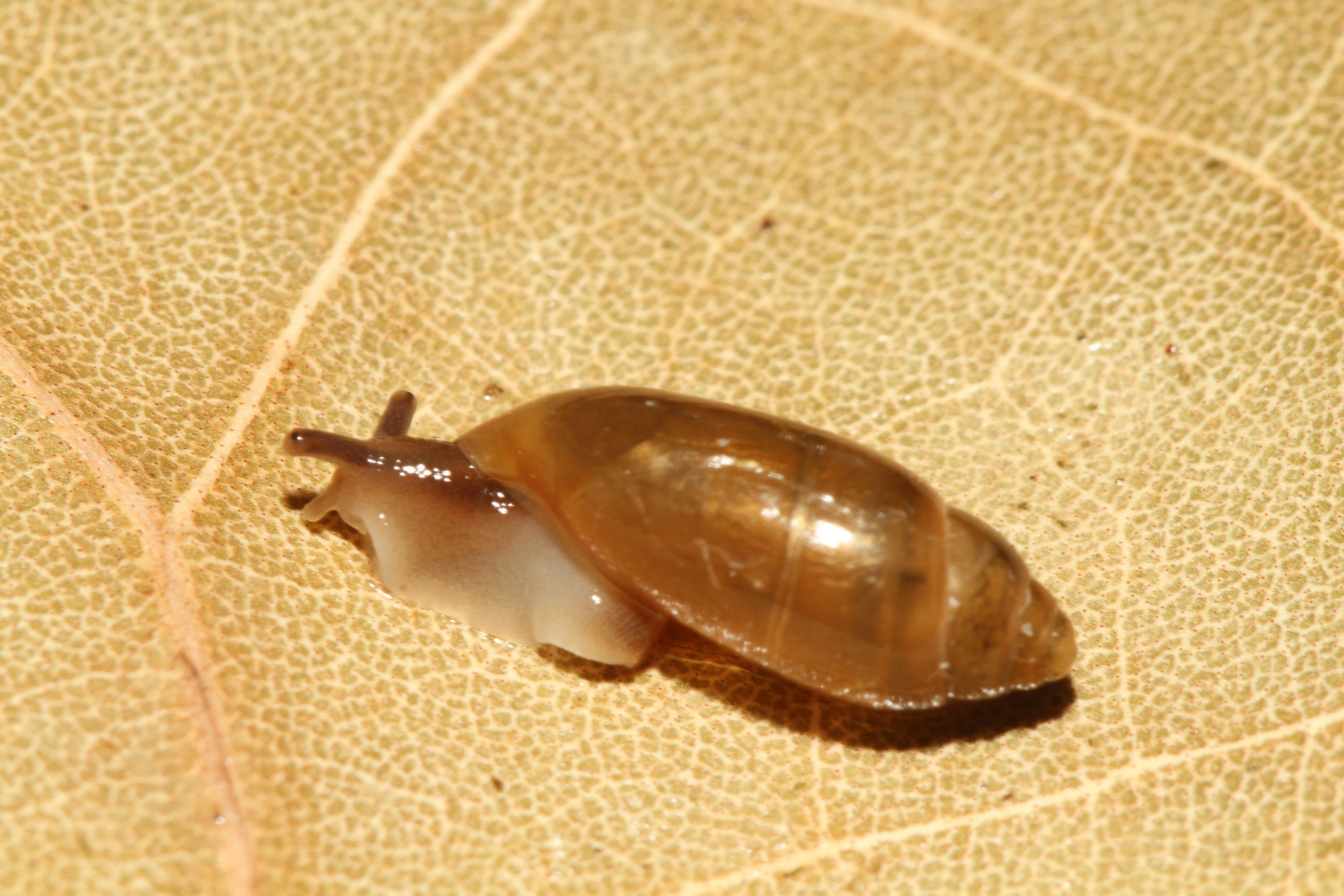 Oleacinidae – smaller species from Havana
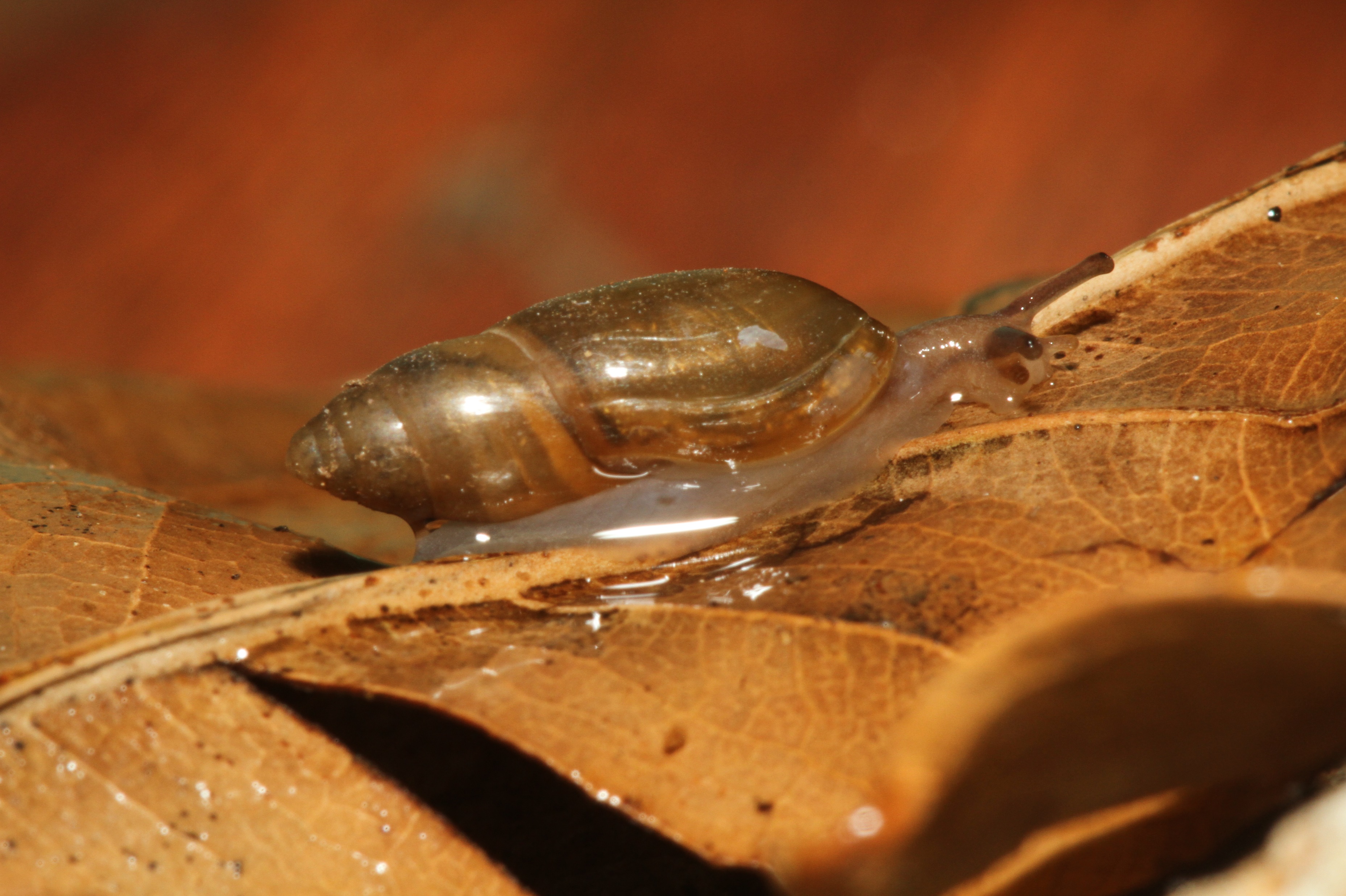 Pleurodontidae – Zachrysia guanensis
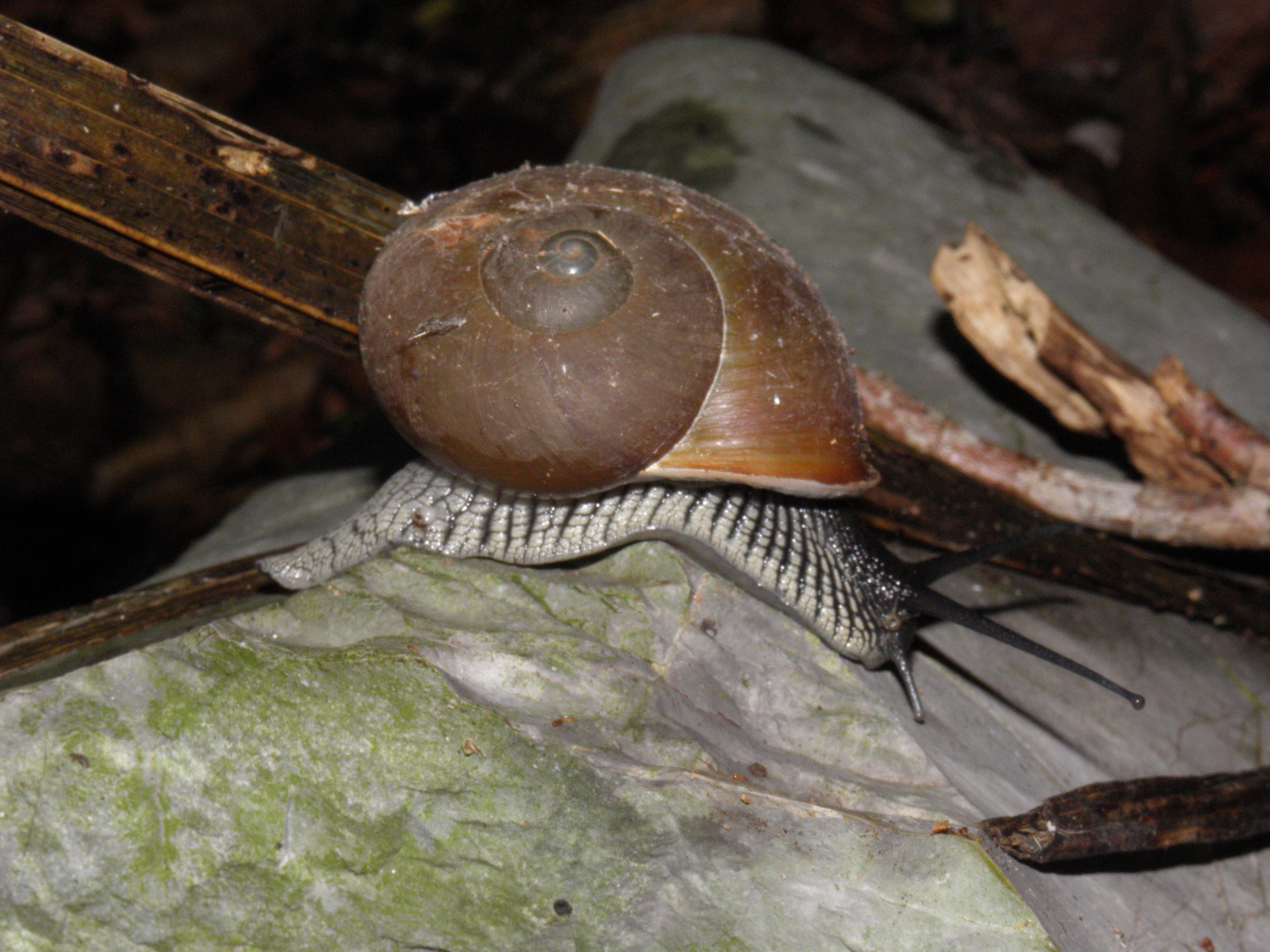 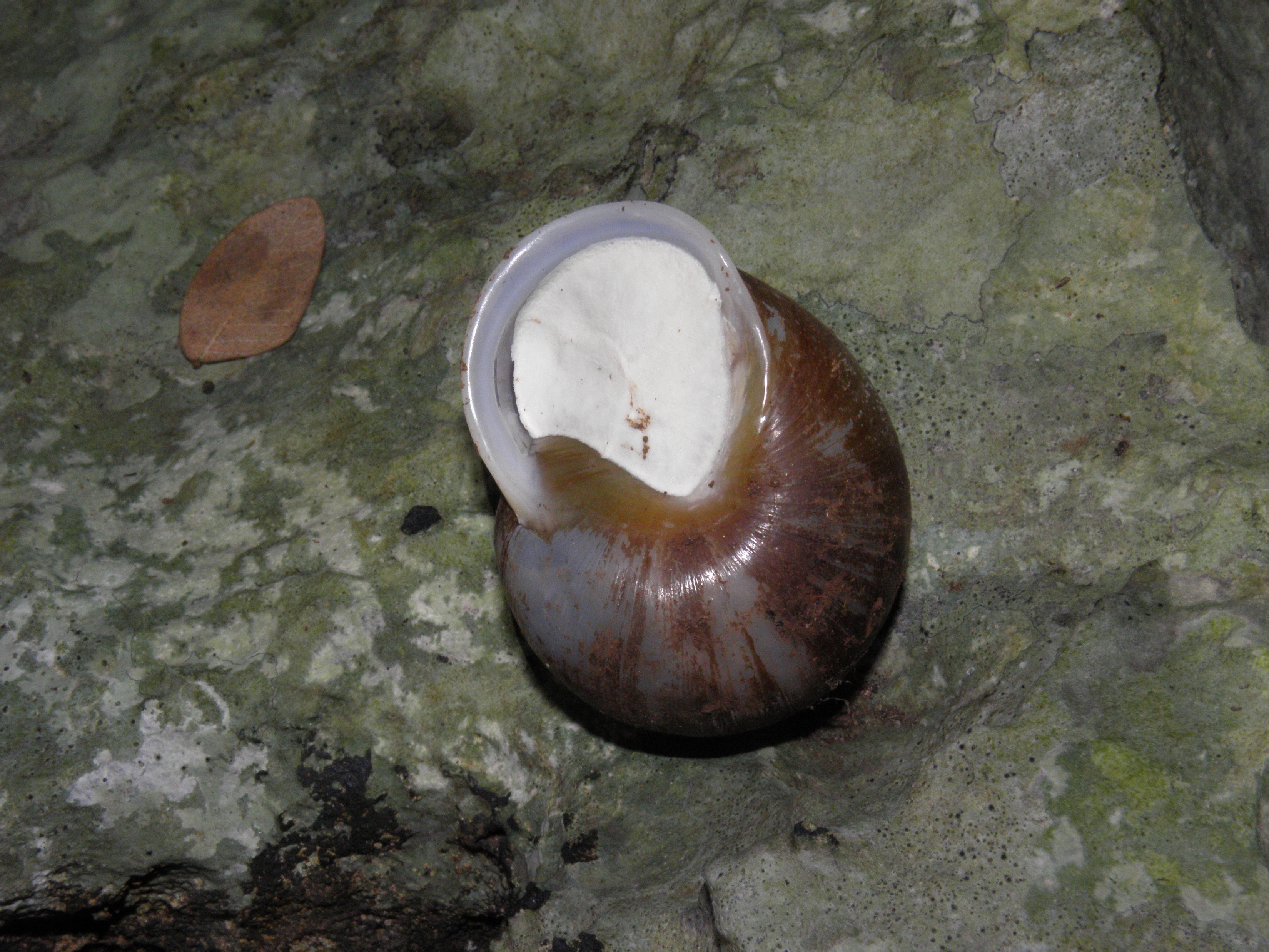 Polygyridae – Polygyra lingulata
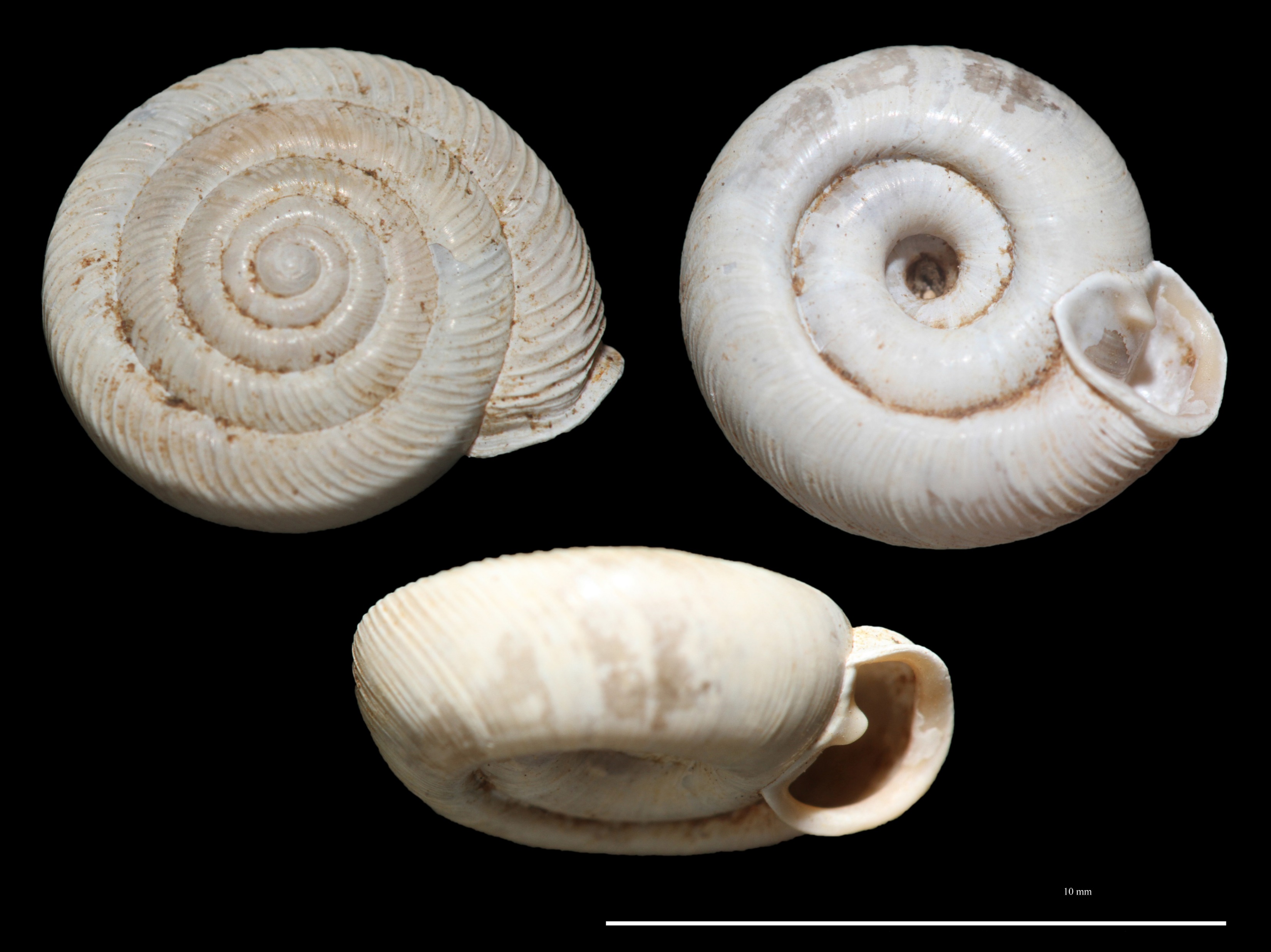 Polygyridae – Praticolella griseola
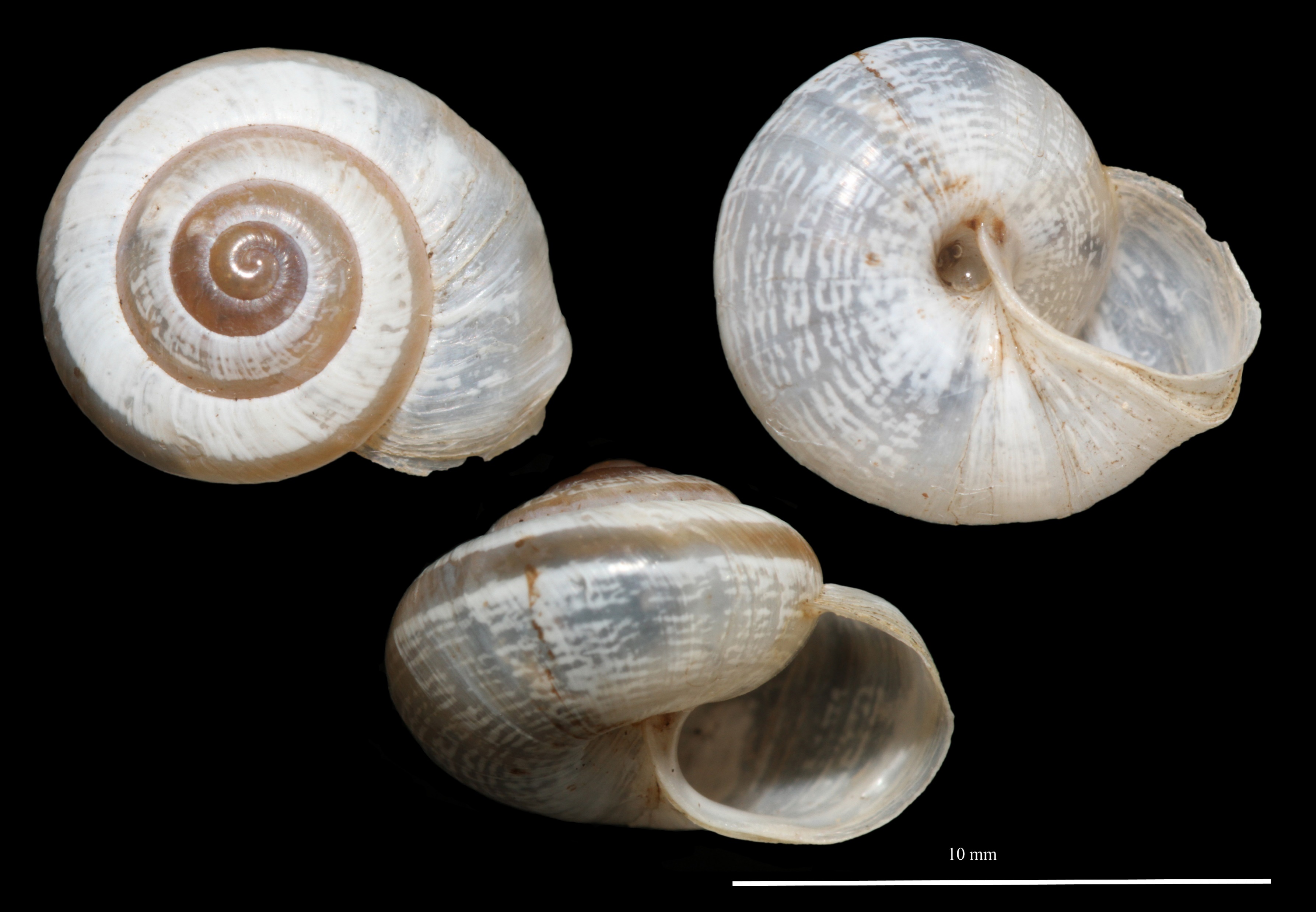 Sagdidae – Lacteoluna selinina
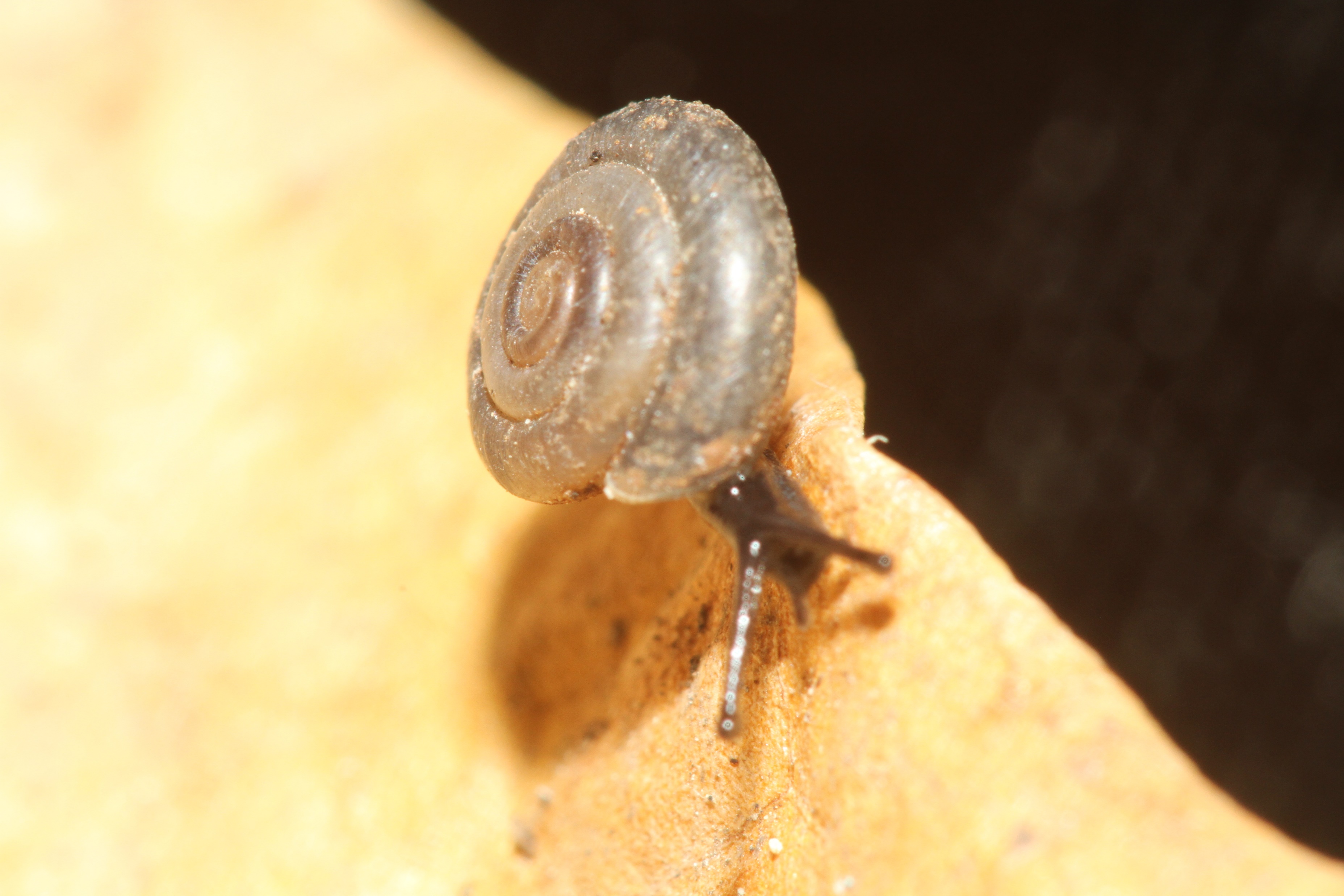 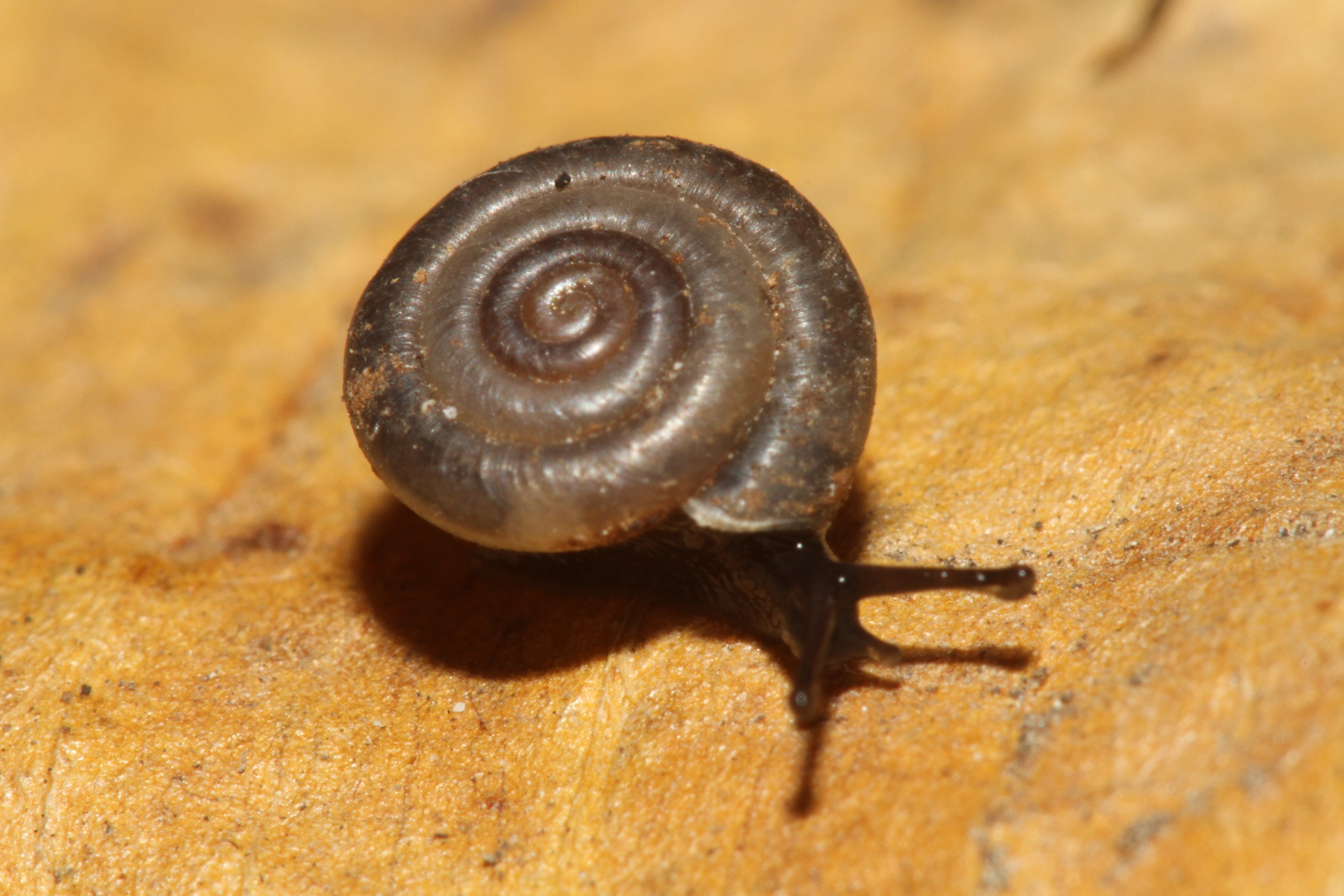 Sagdidae – Lacteoluna selinina
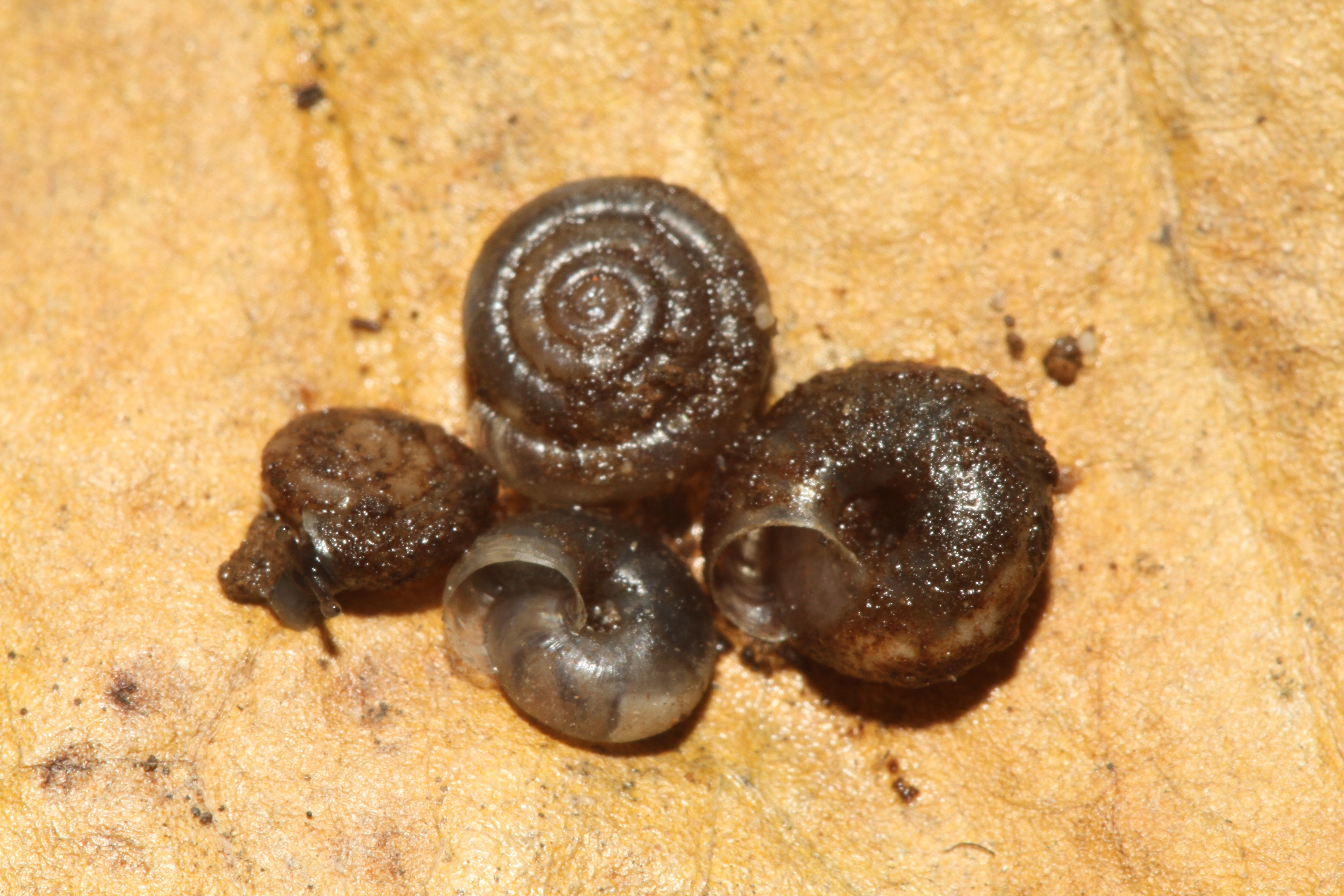 Sagdidae – Lacteoluna selinina
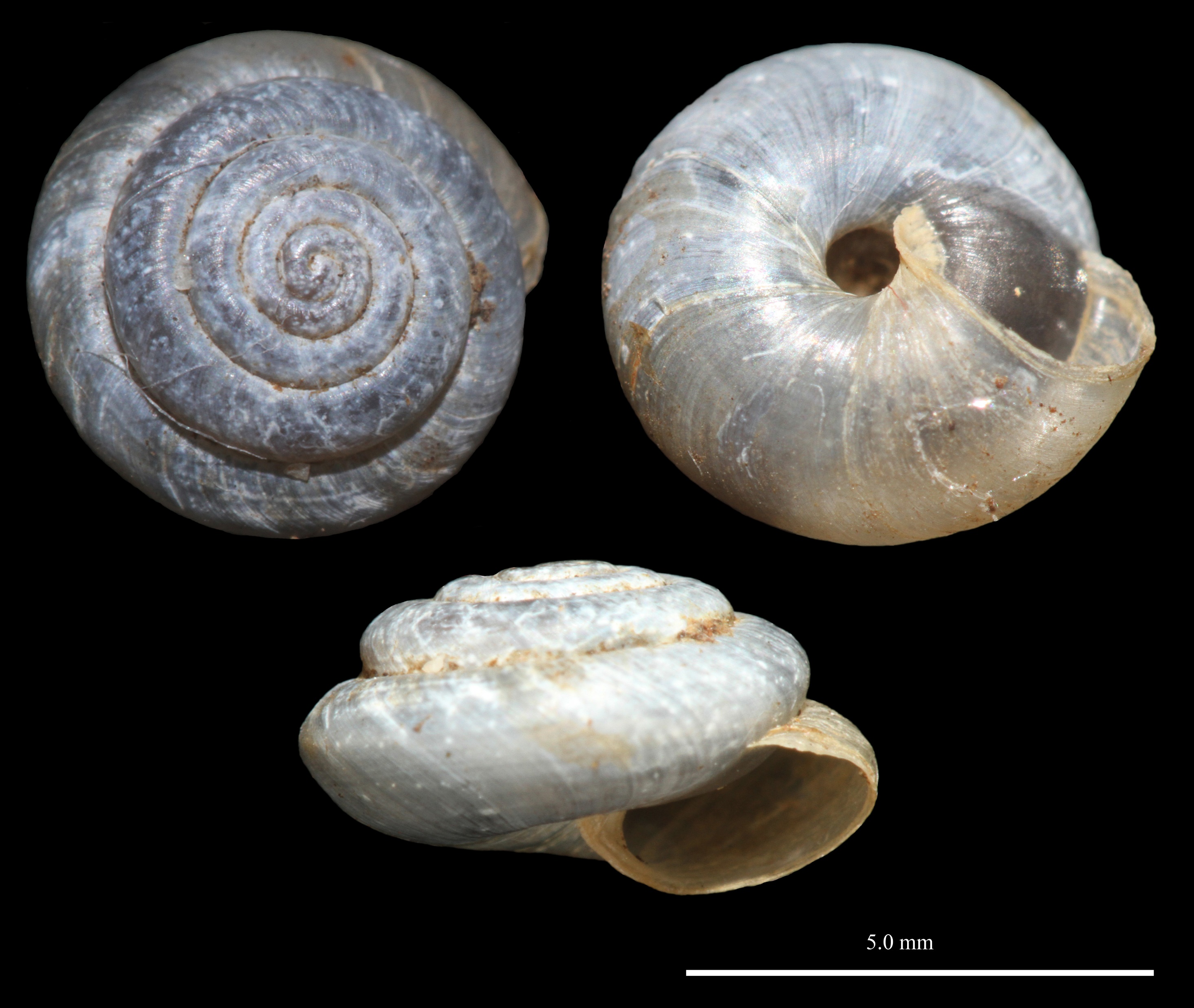 Sagdidae – Lacteoluna selinina
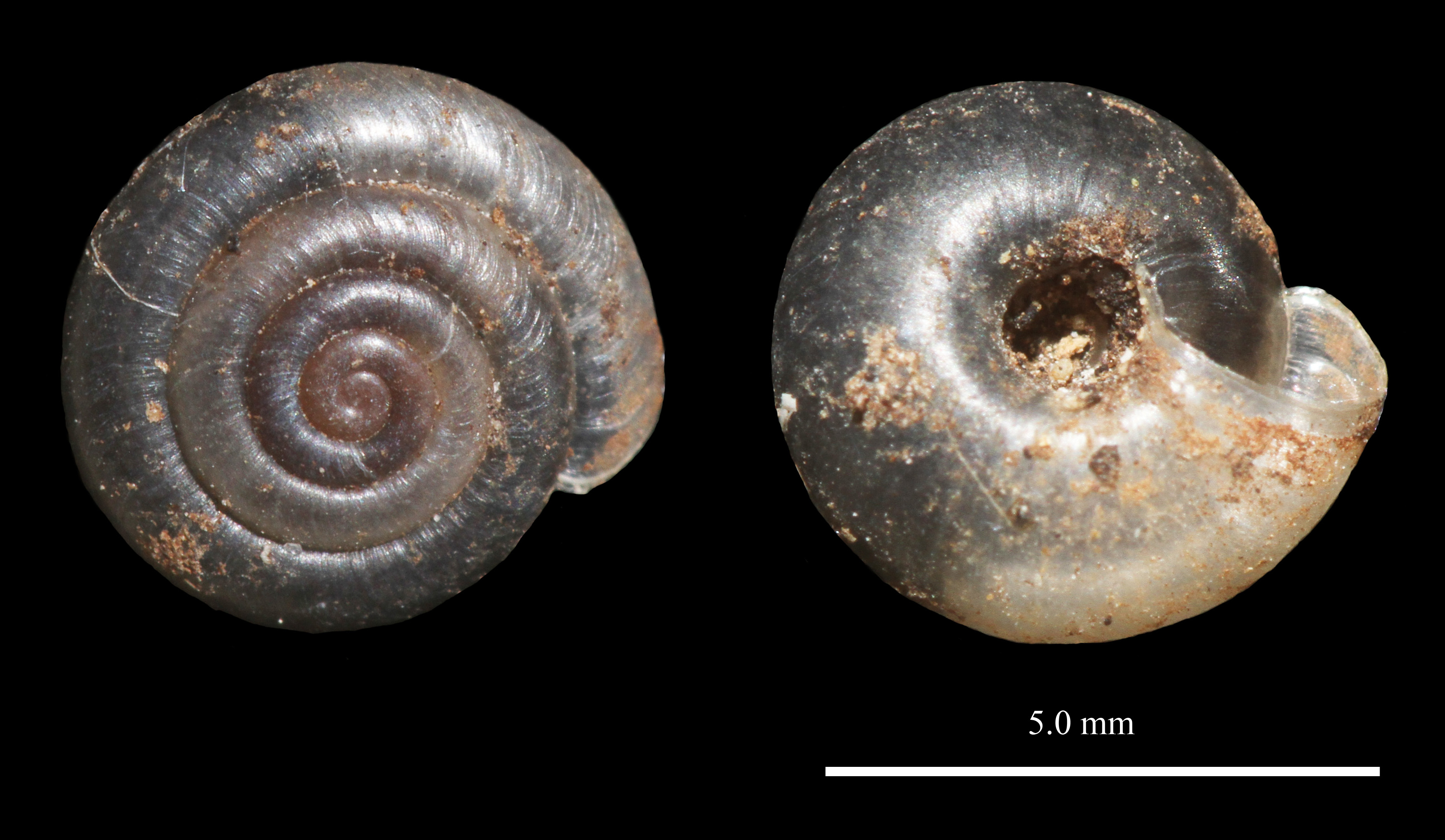 Sagdidae – Volvidens trichostoma
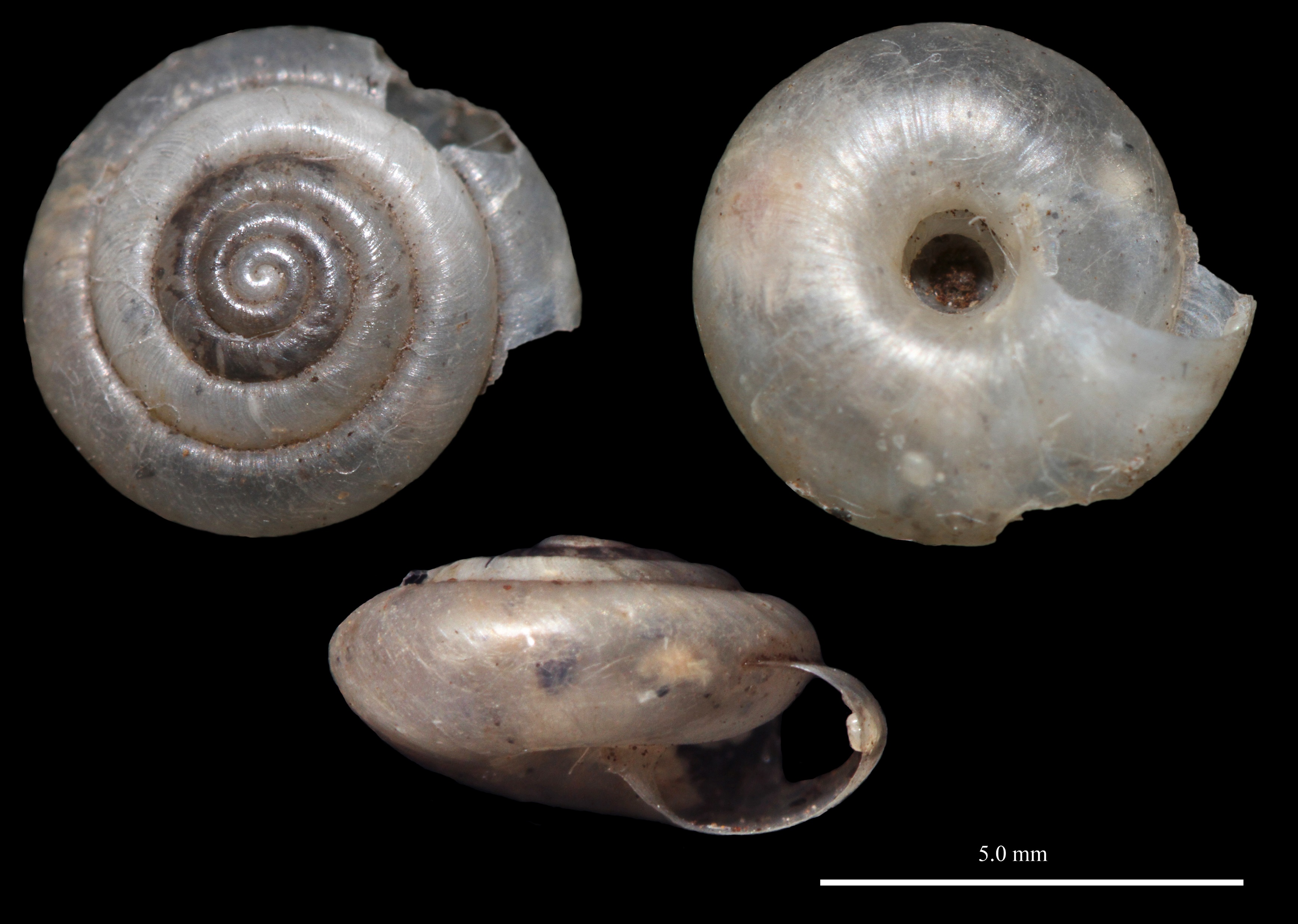 Veronicellidae – Leidyula floridana
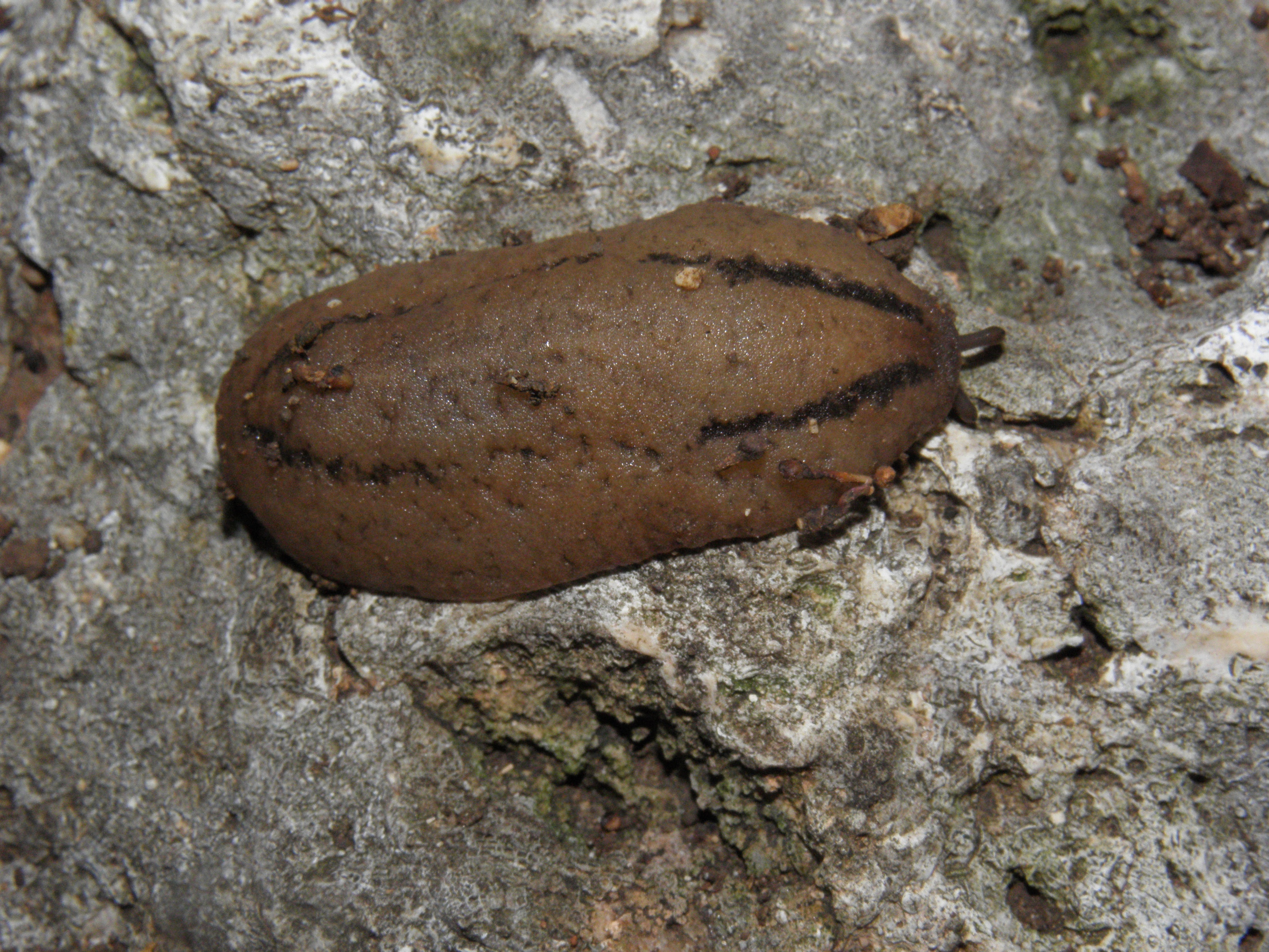 Veronicellidae – Veronicella cubensis
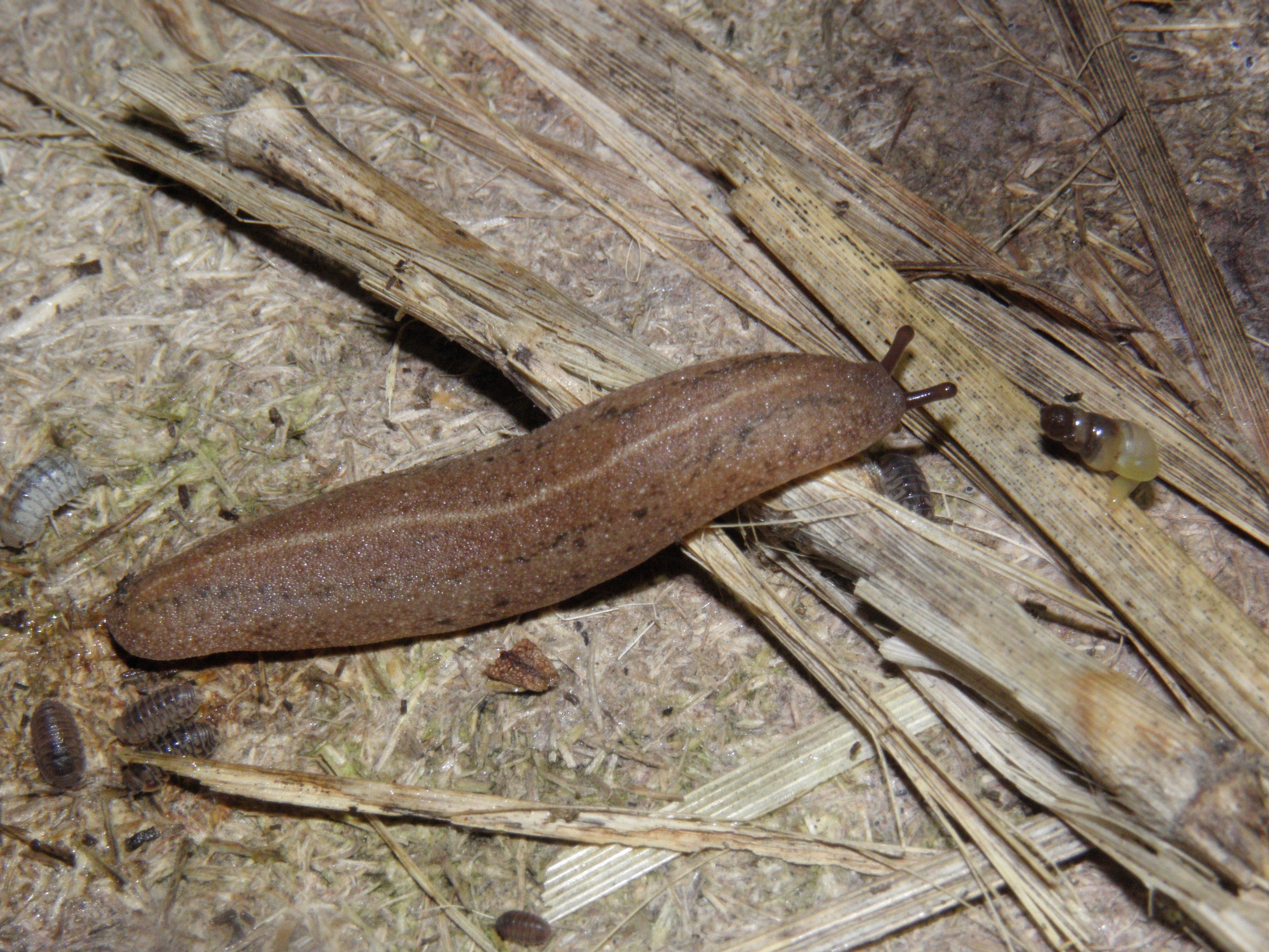 Veronicellidae – Veronicella tenax
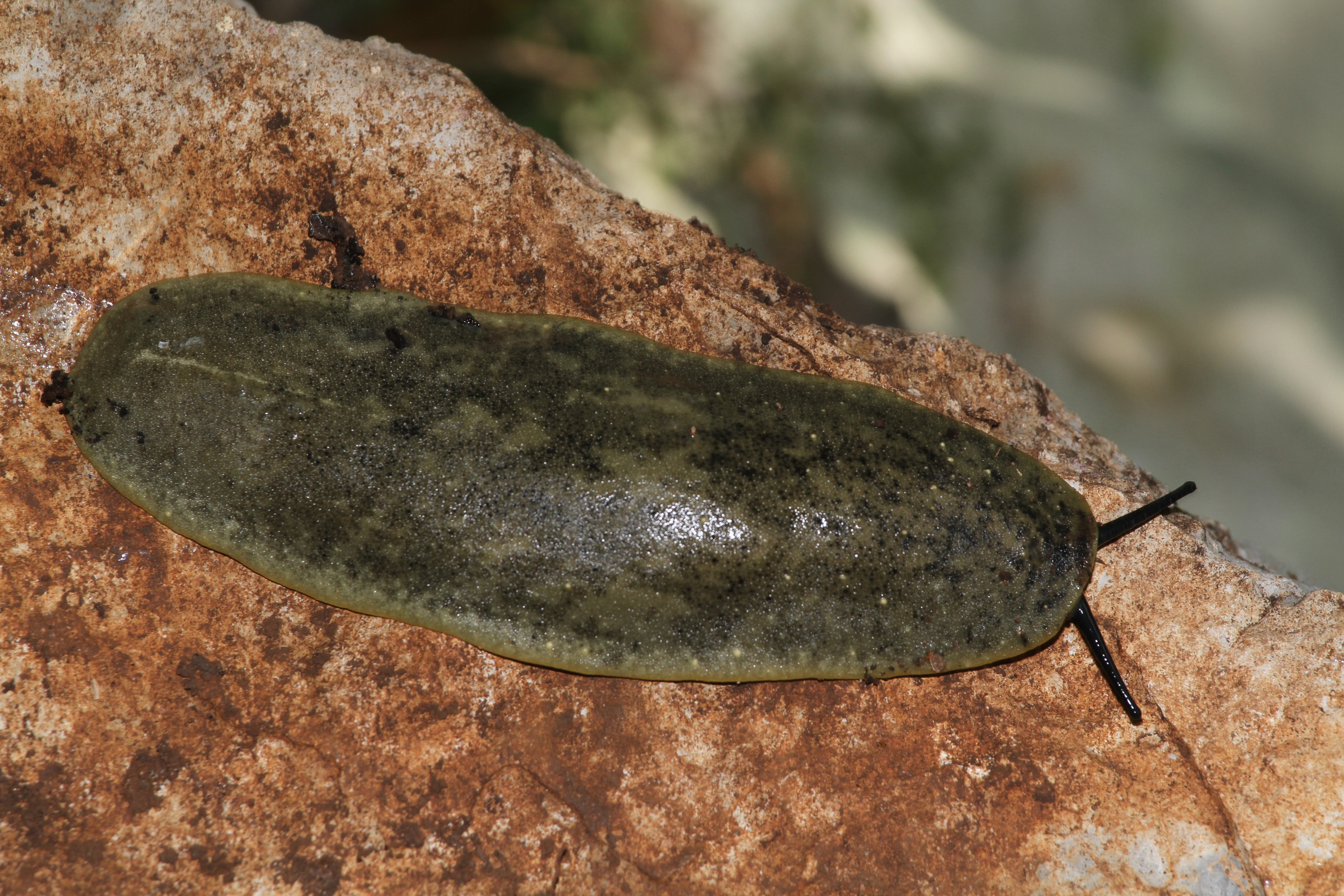